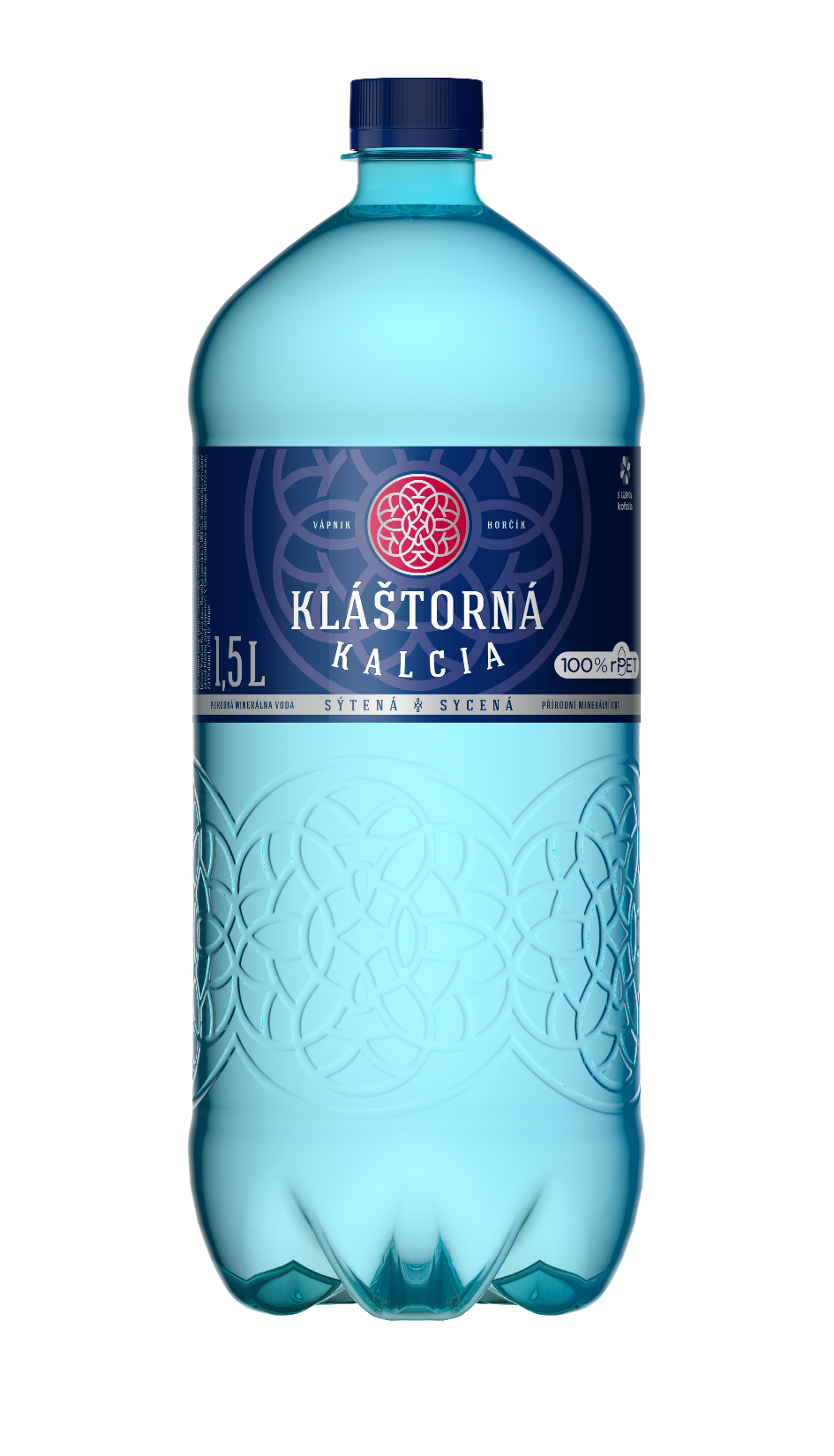 Kláštorná Kalcia
SILA ZNOVUZRODENIA
Re
Kláštorná Kalcia -  re-use seriál
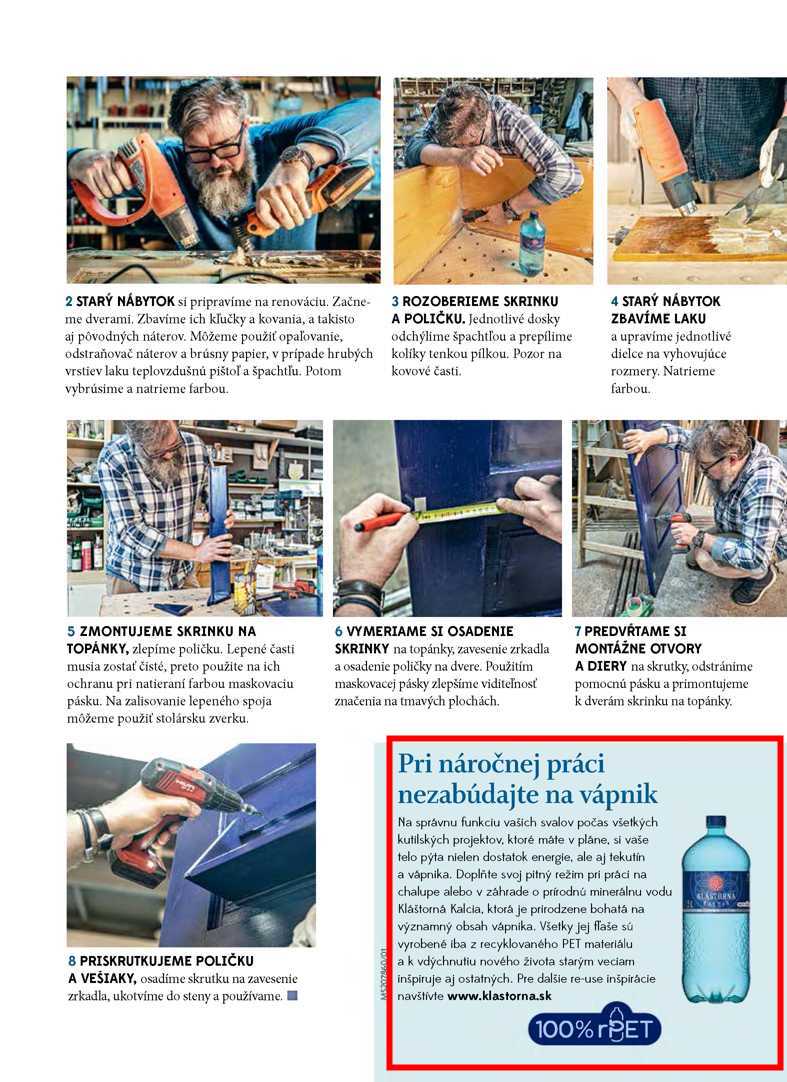 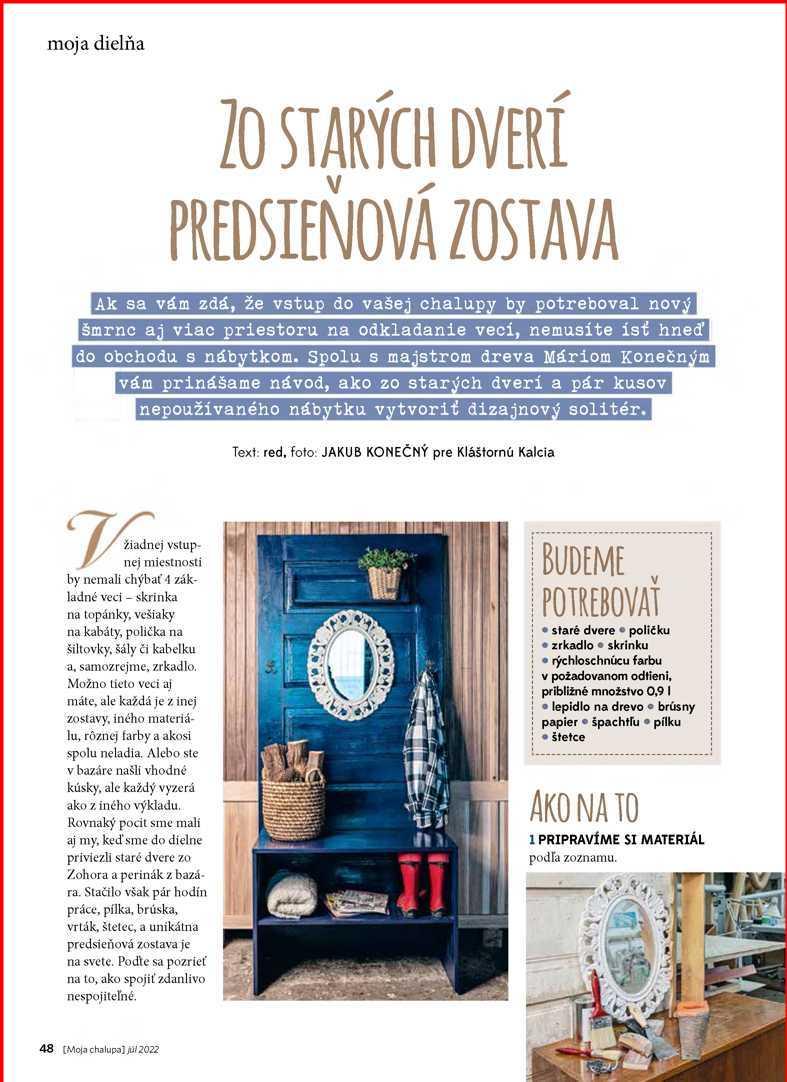 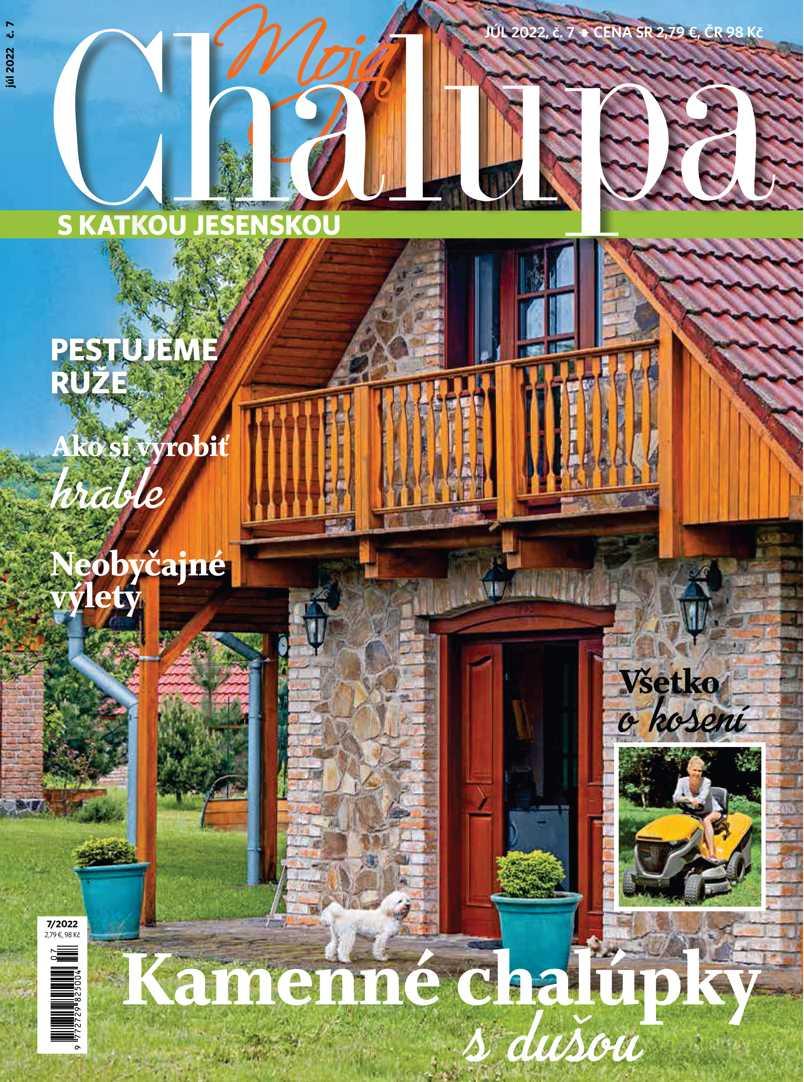 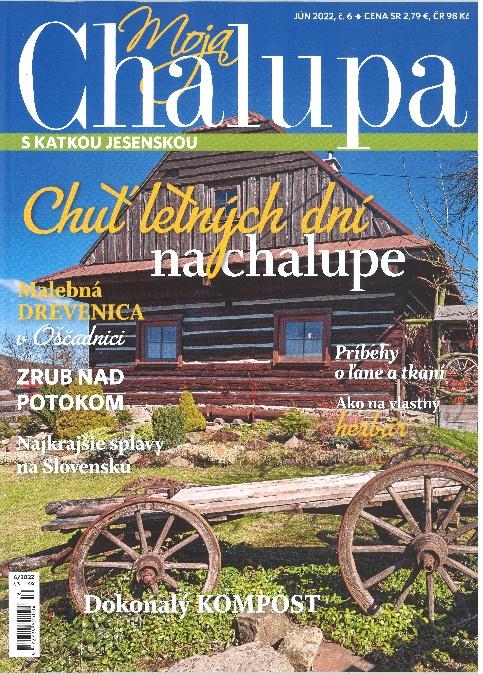 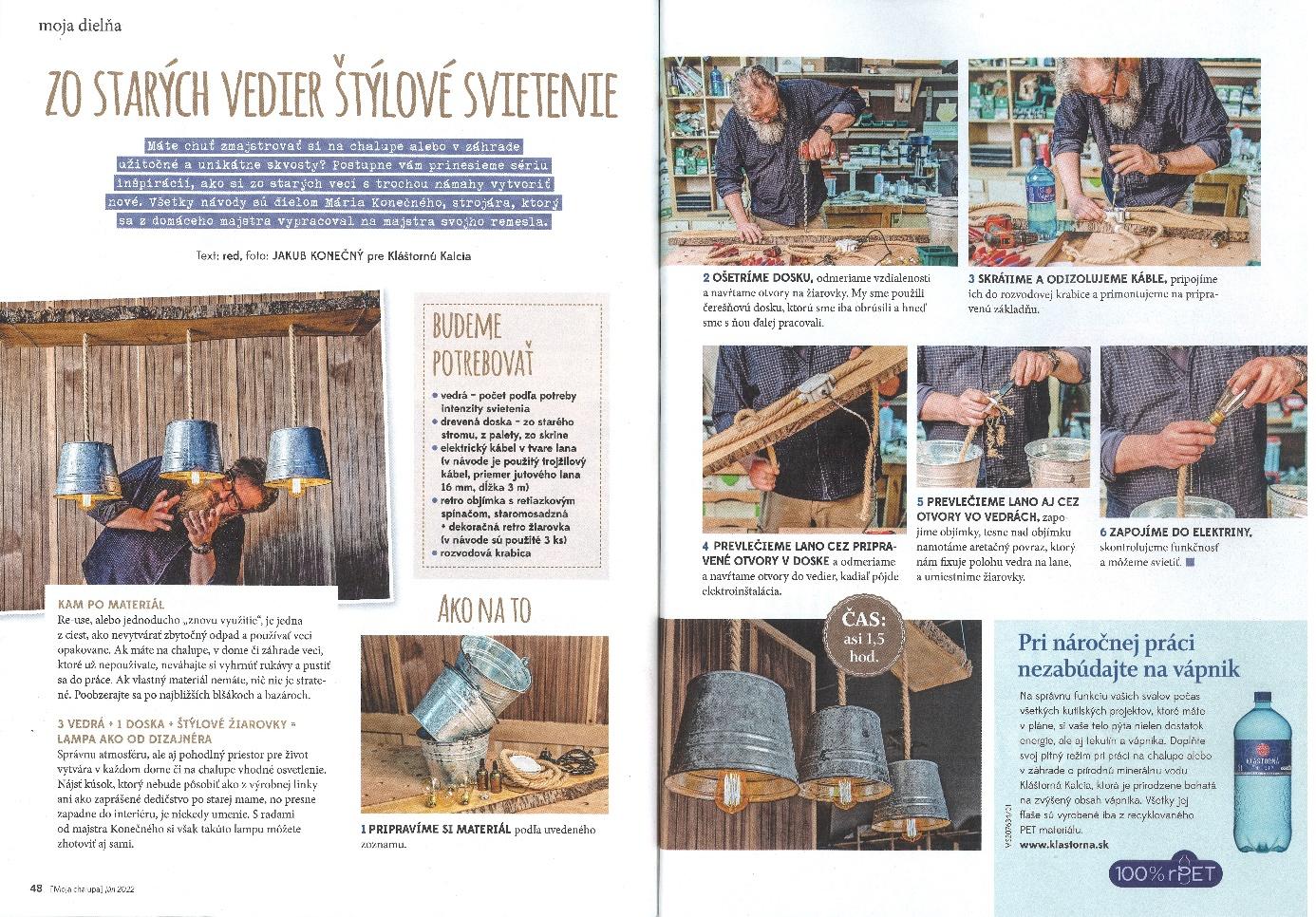 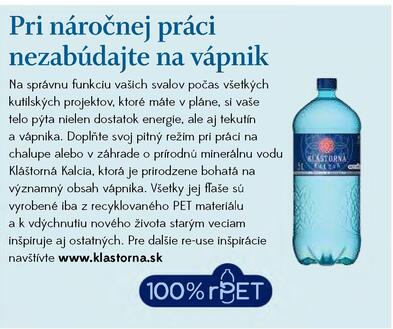 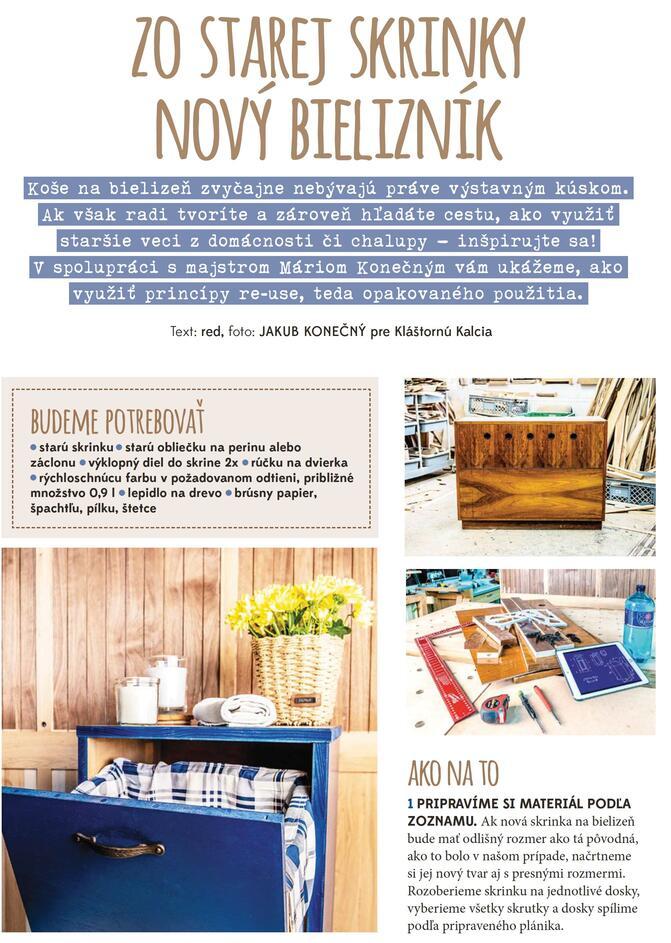 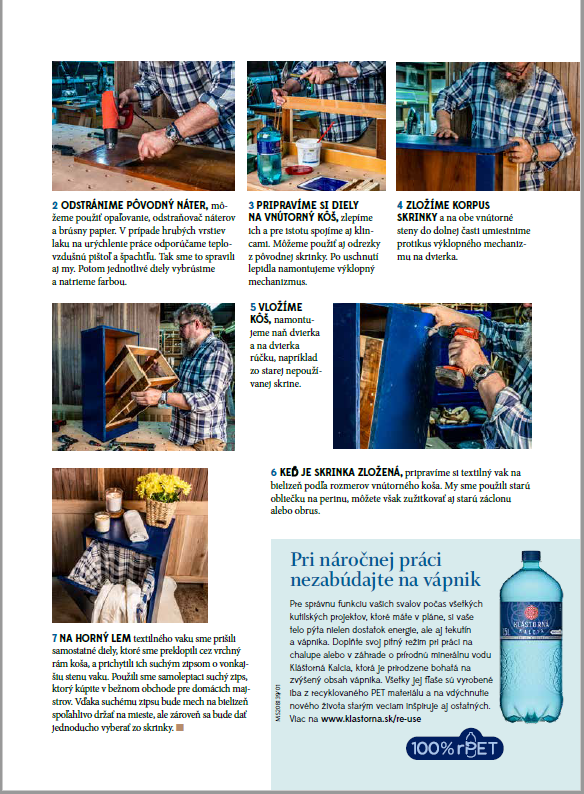 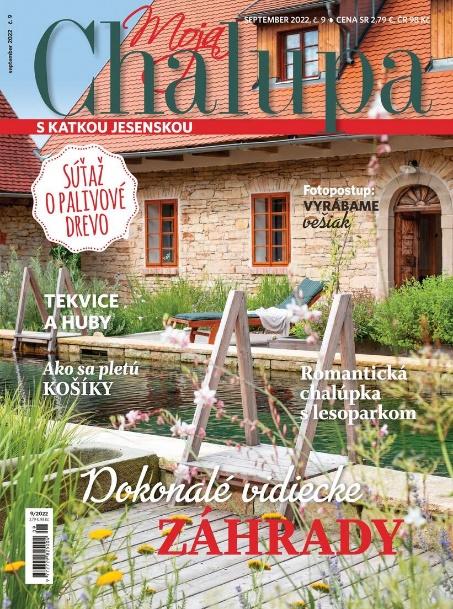 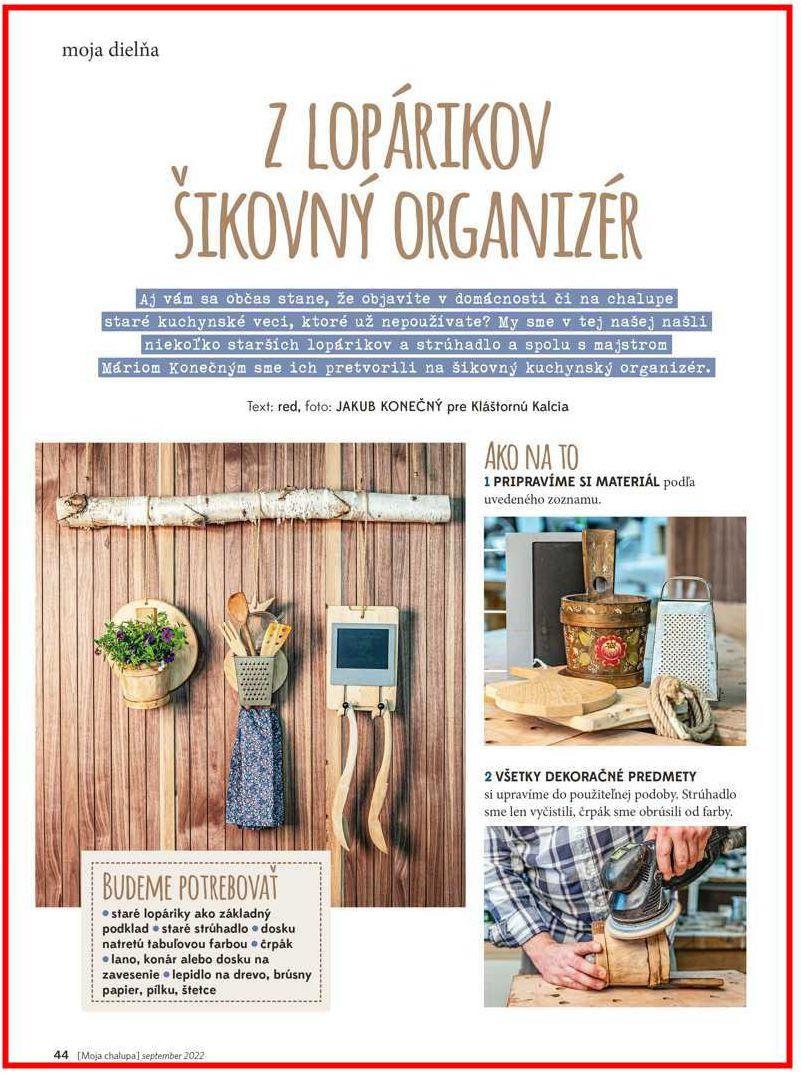 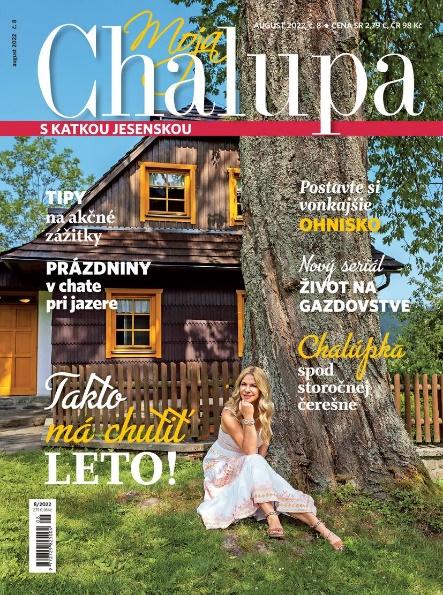 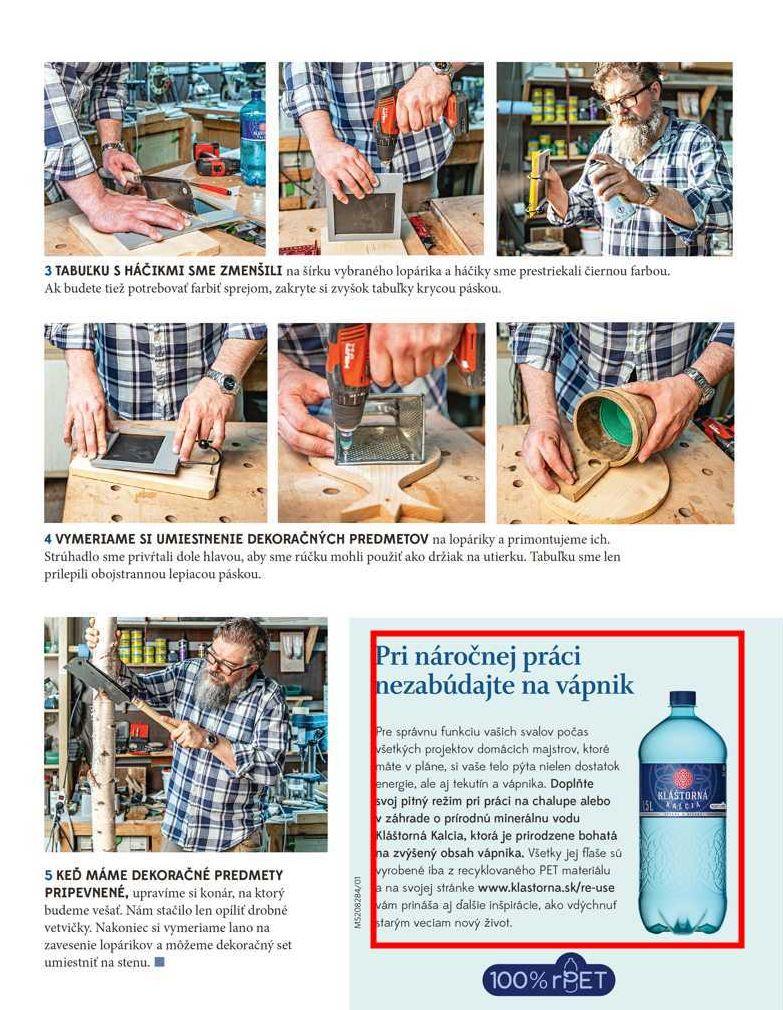 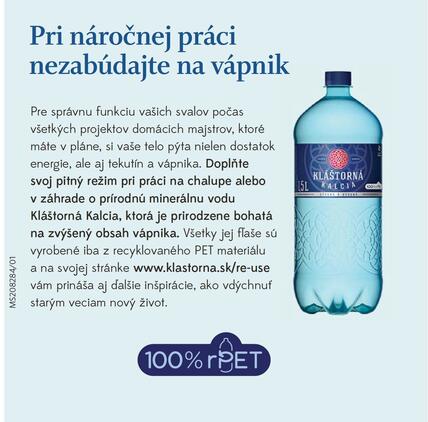 Re
Kláštorná Kalcia -  re-use seriál
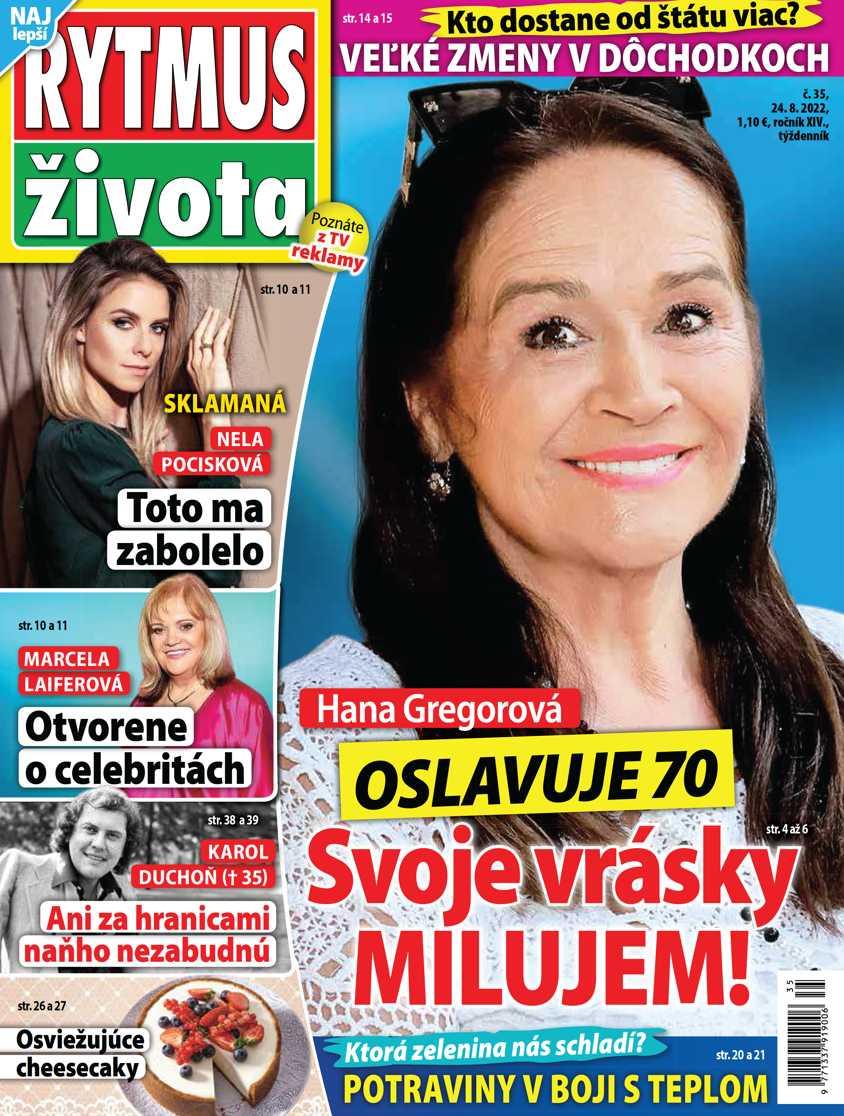 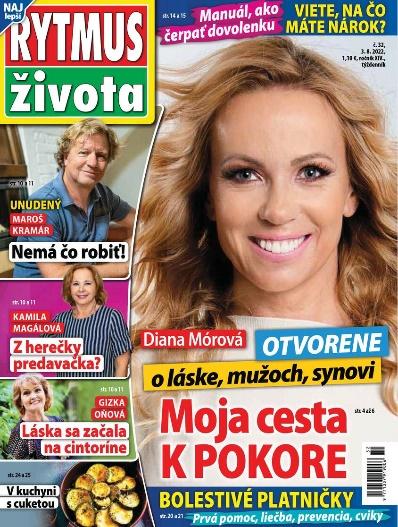 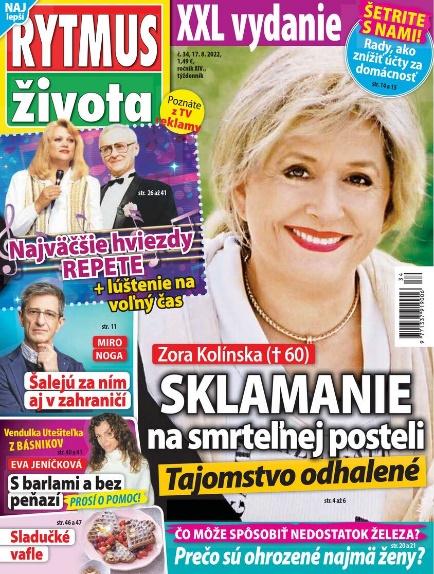 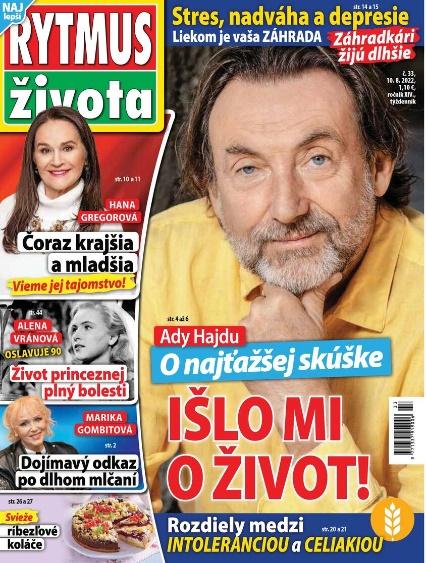 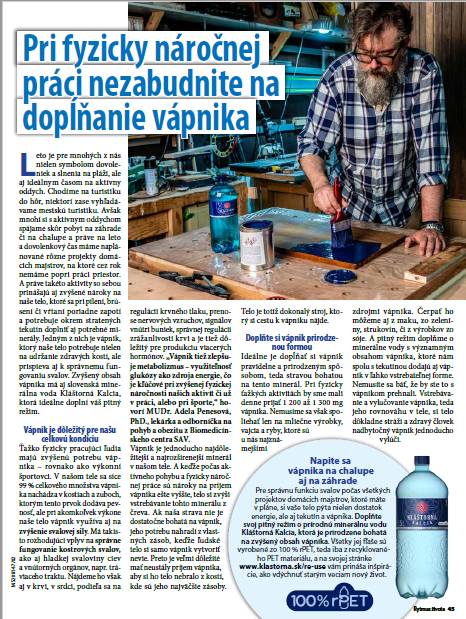 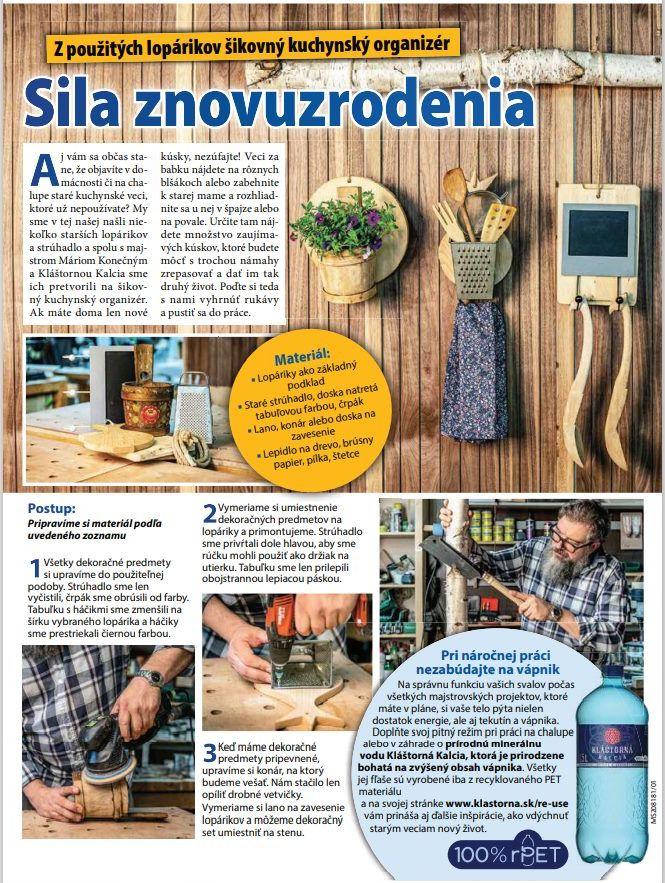 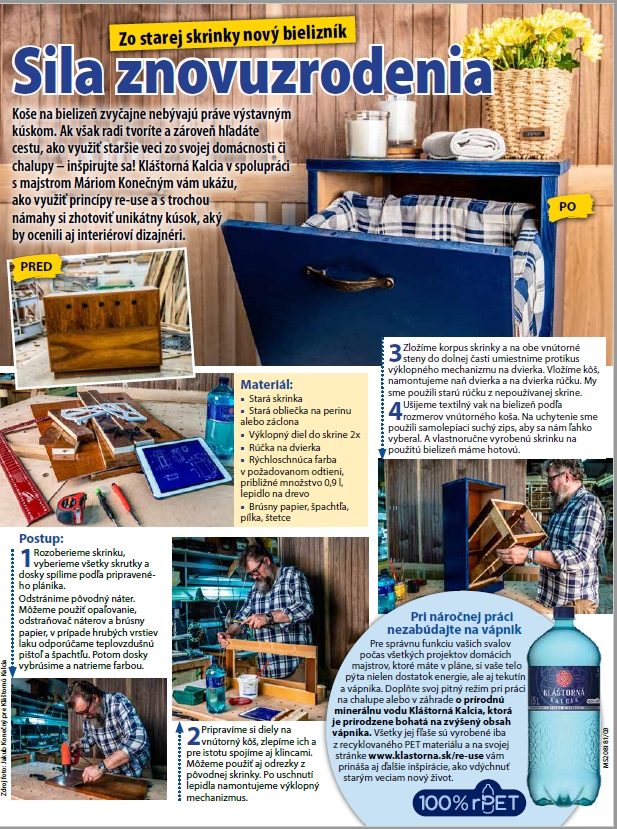 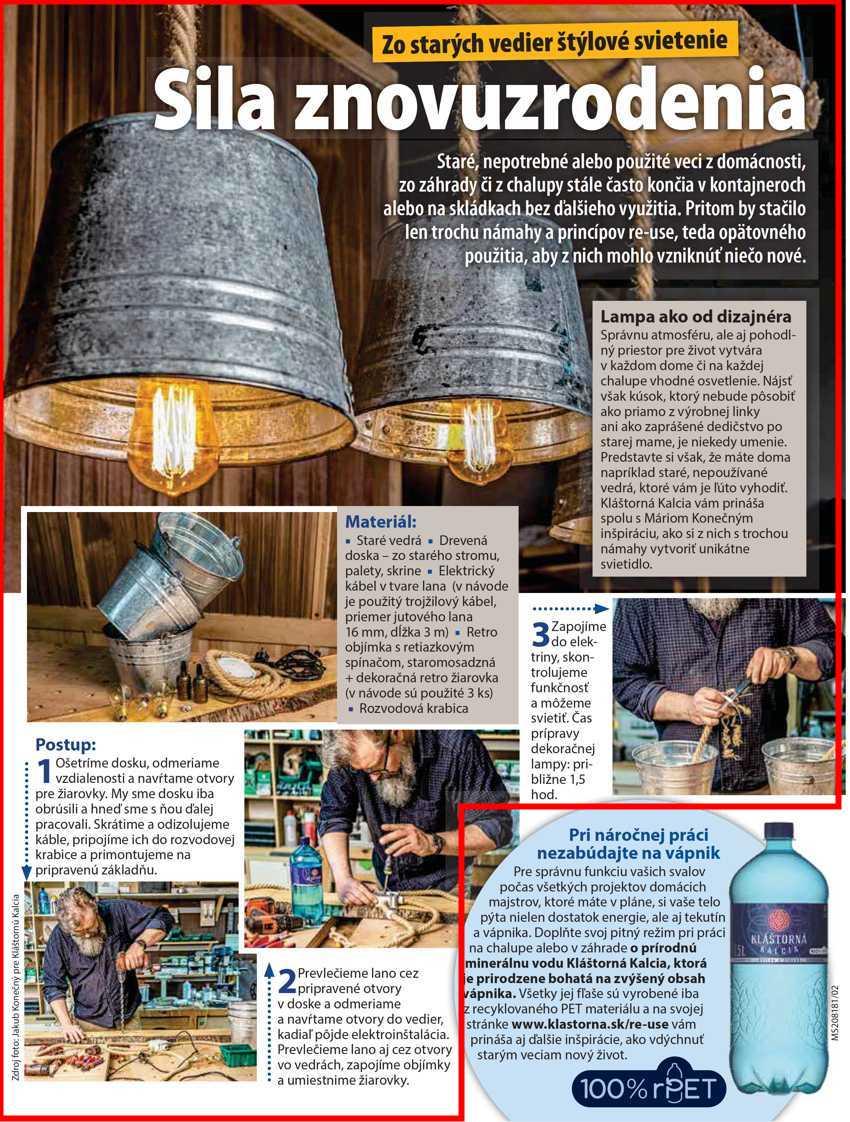 Re
Kláštorná Kalcia -  re-use seriál
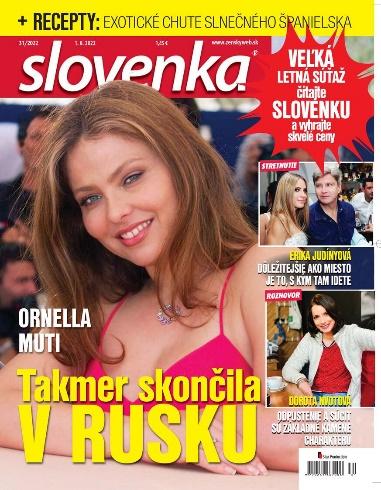 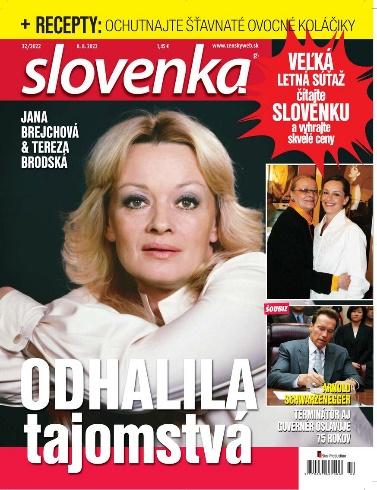 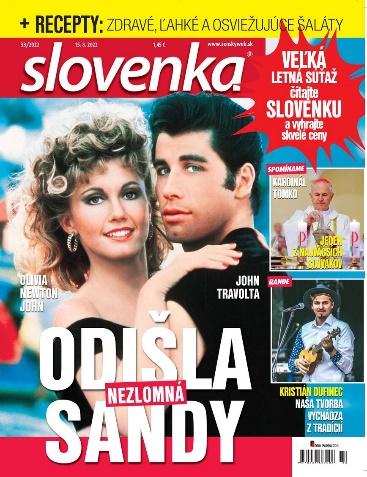 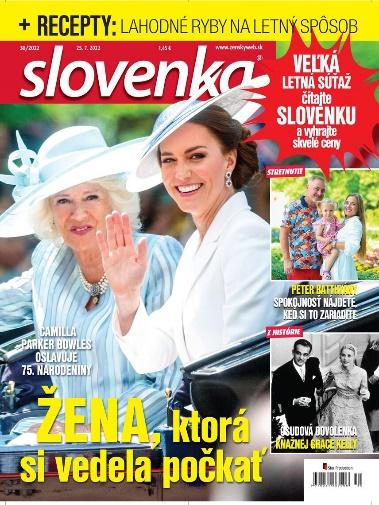 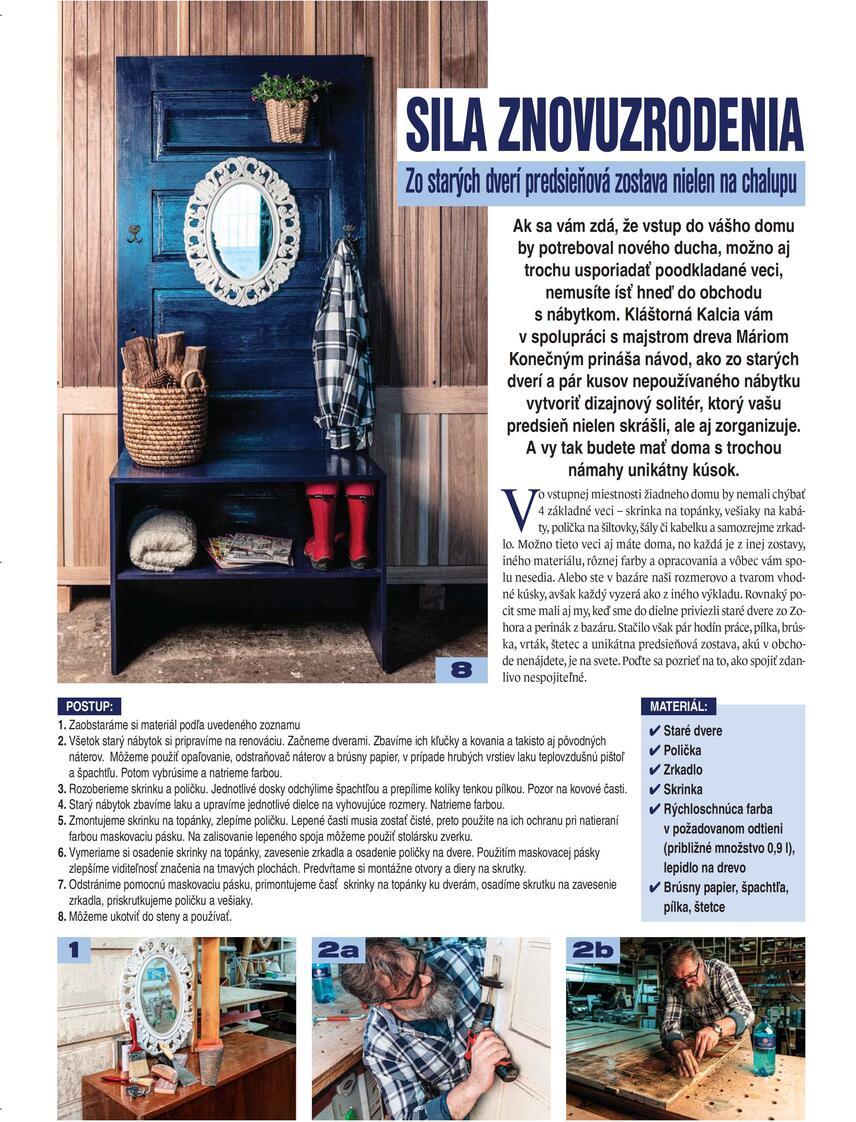 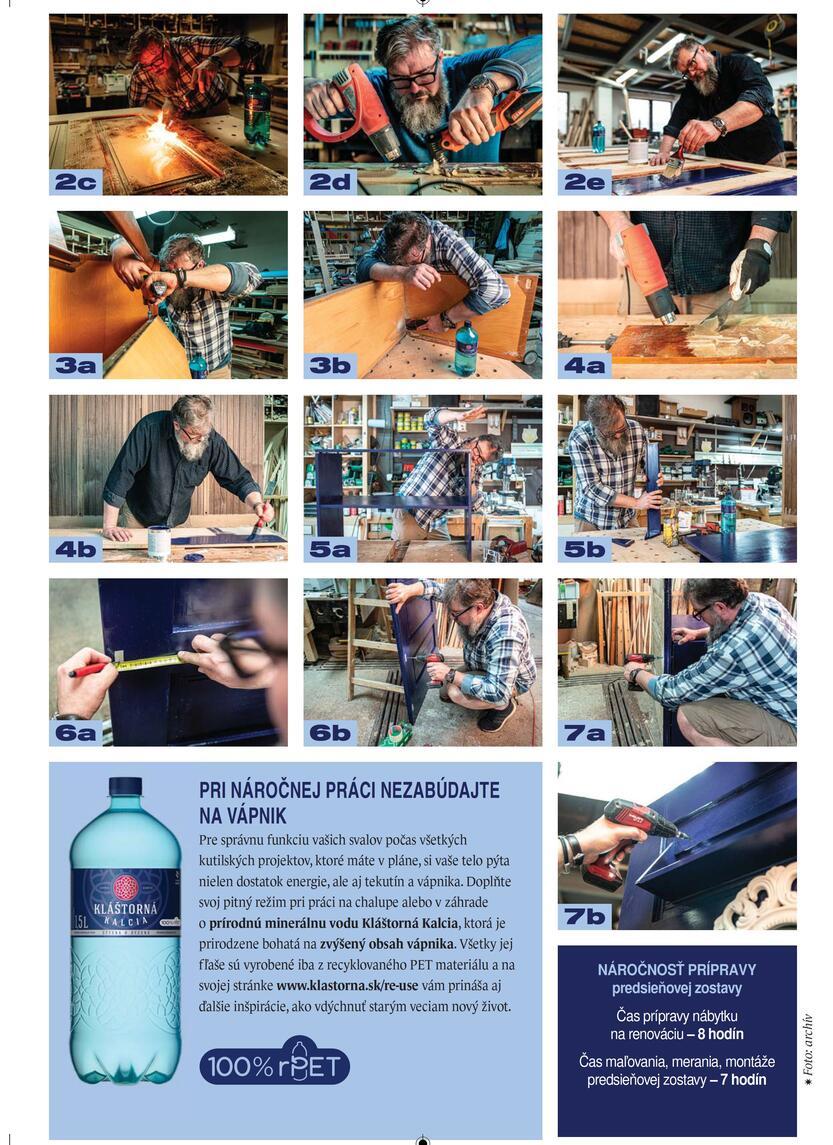 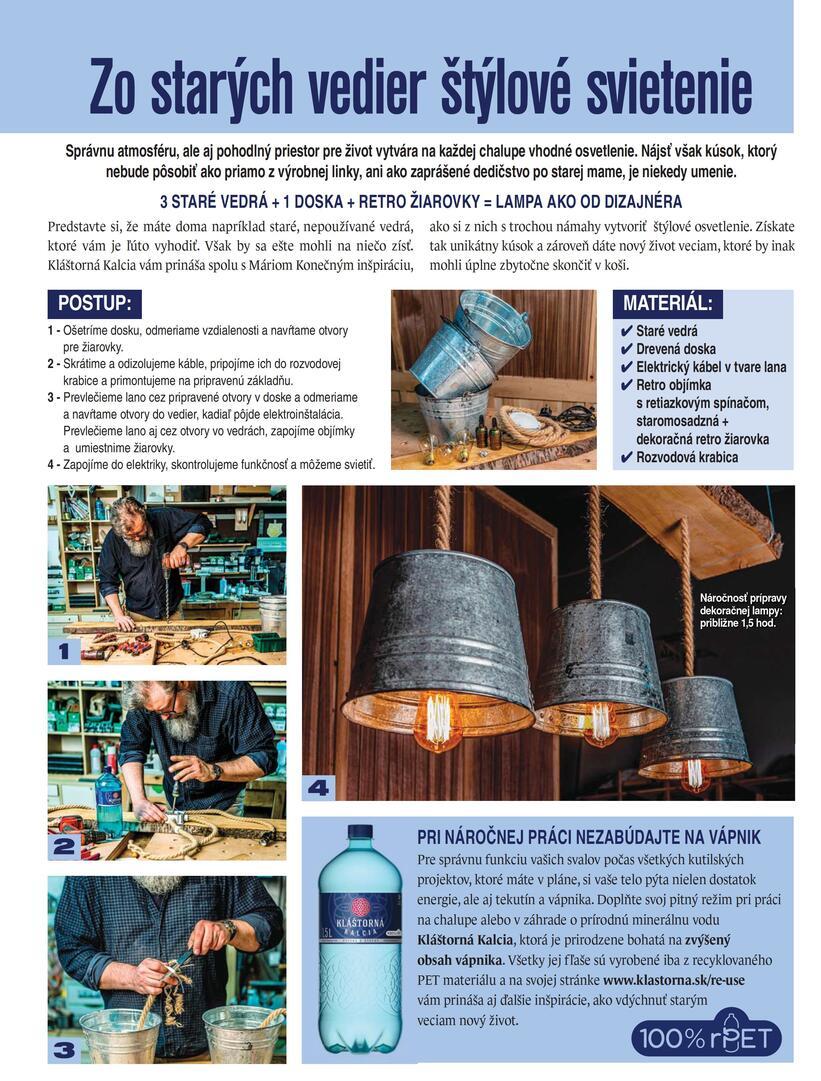 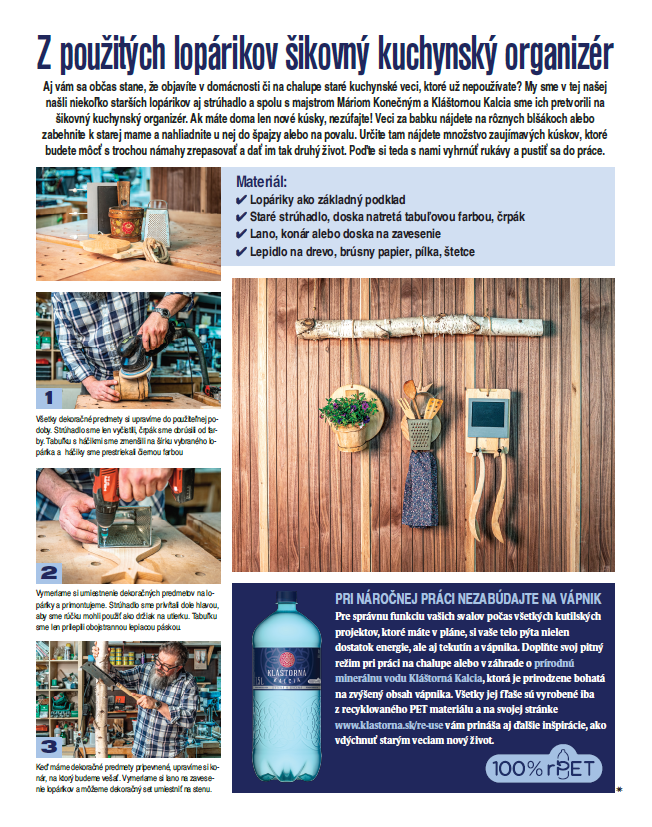 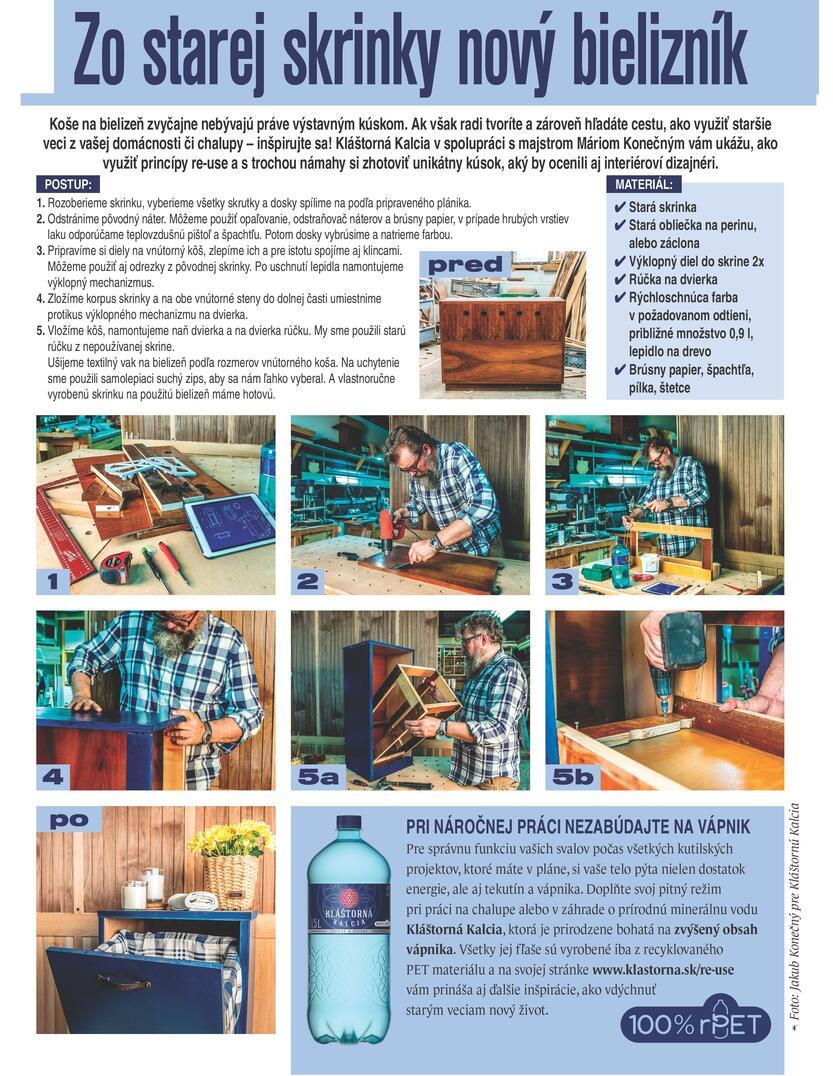 Re
Kláštorná Kalcia -  re-use
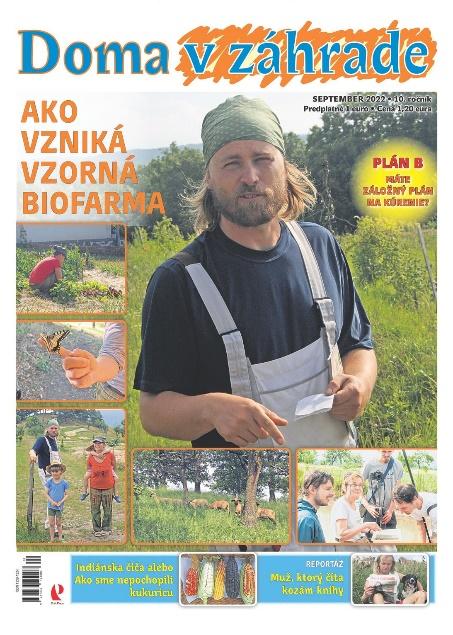 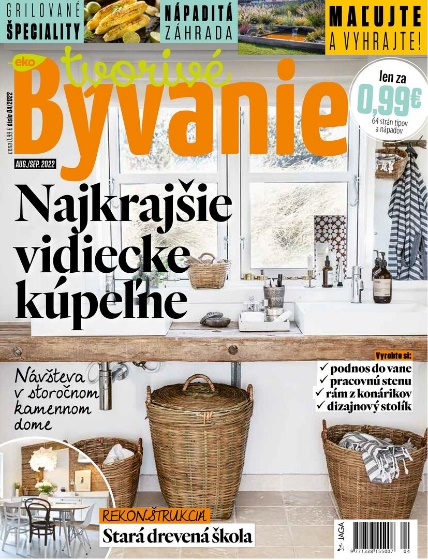 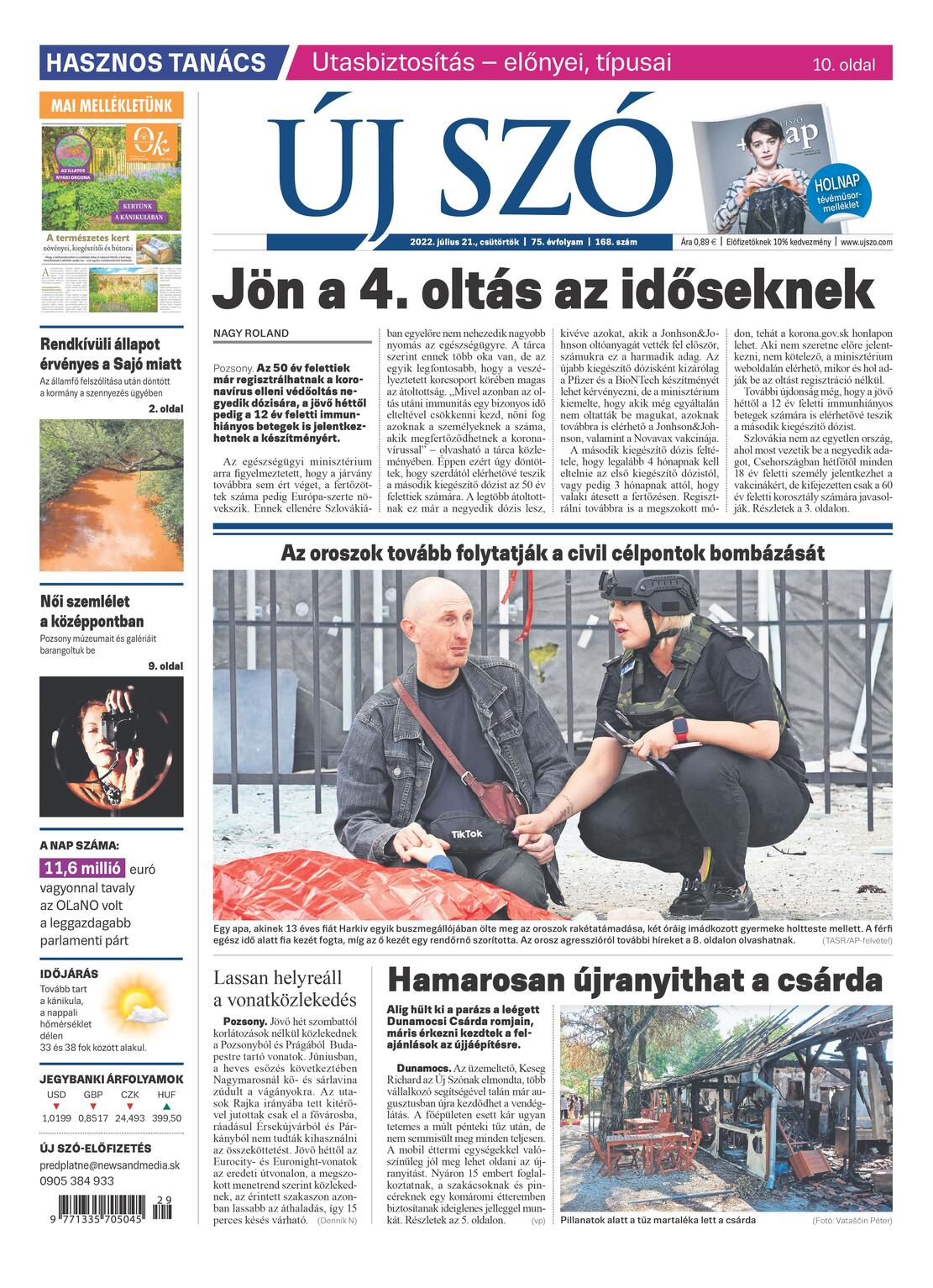 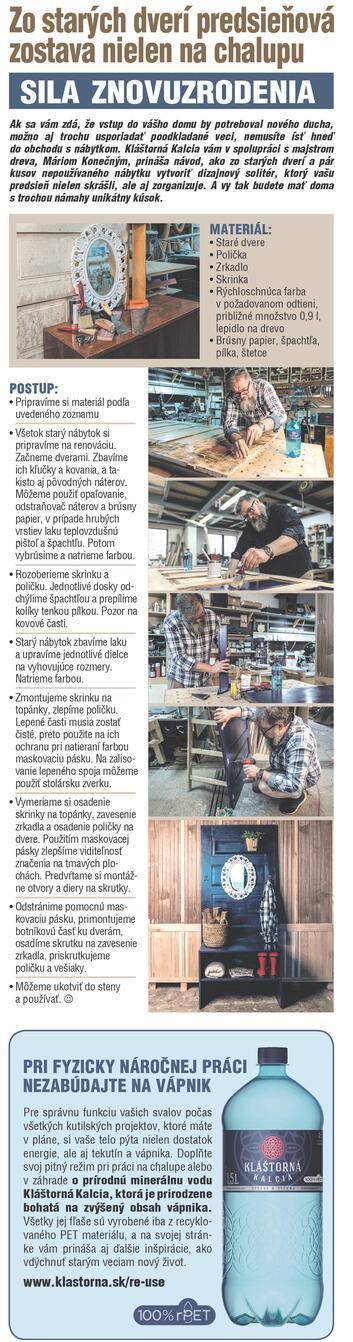 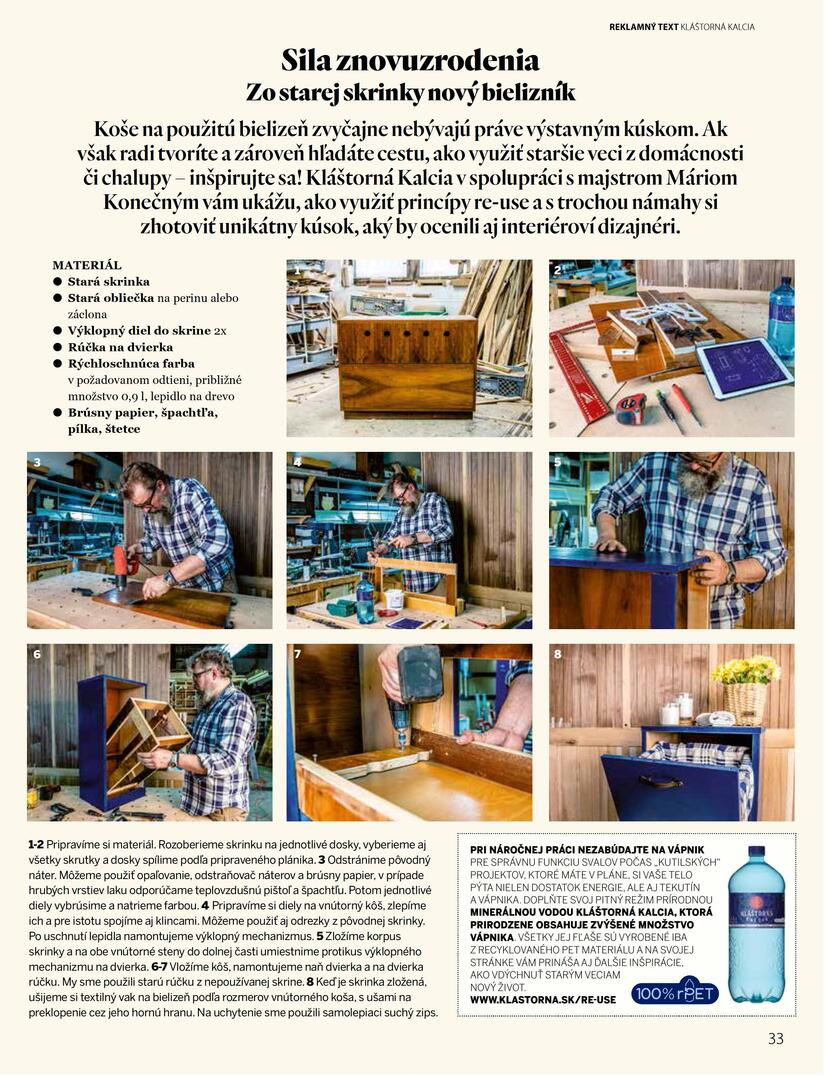 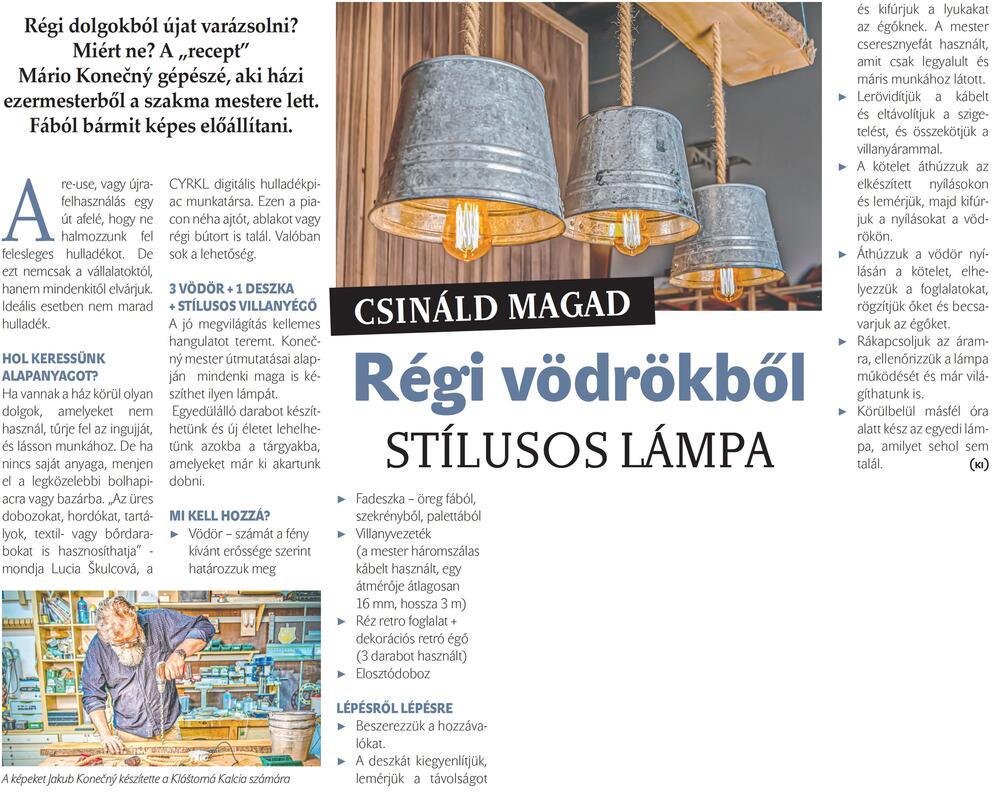 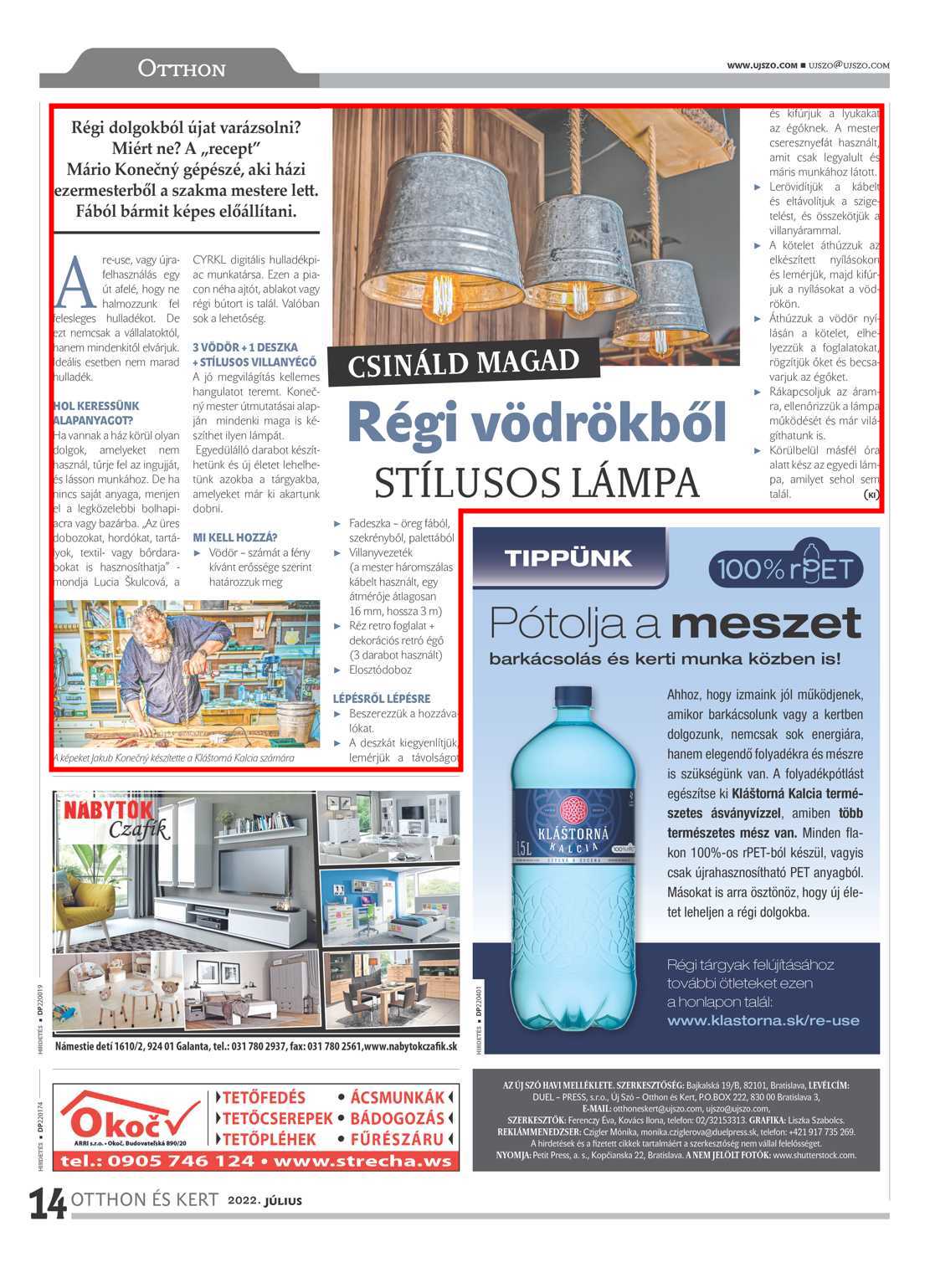 Re
Kláštorná Kalcia -  re-use seriál
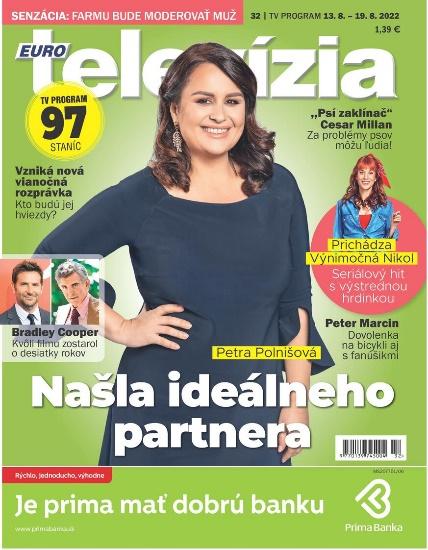 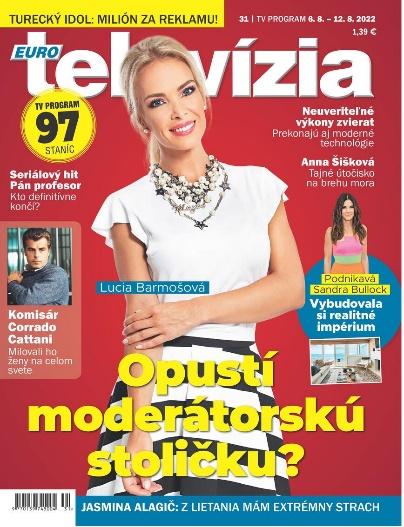 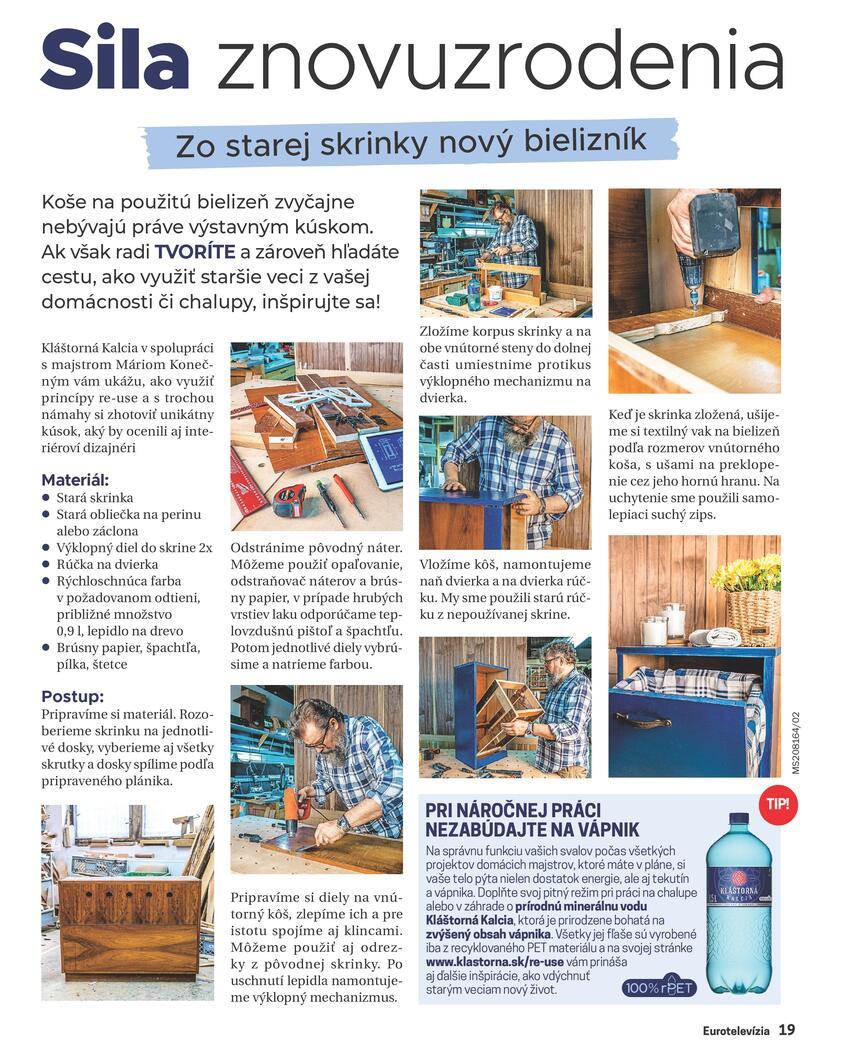 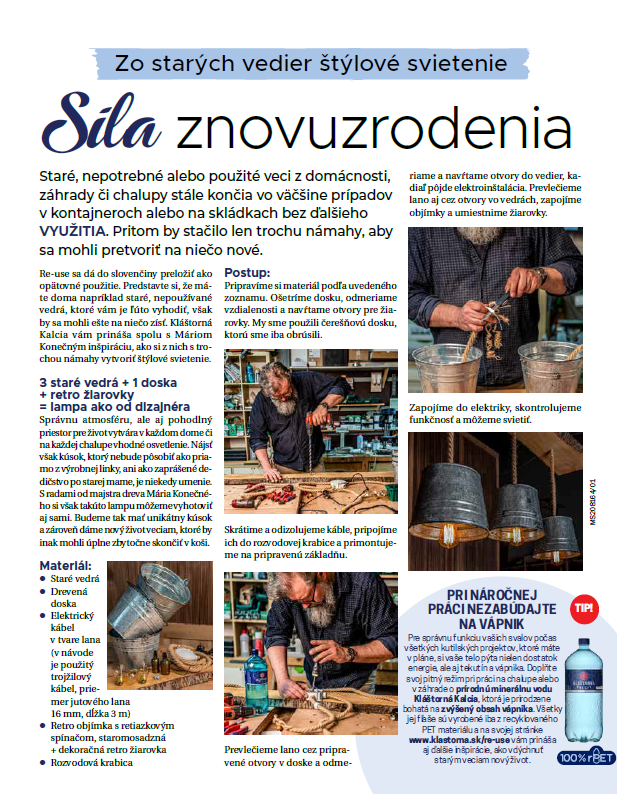 Re
Kláštorná Kalcia -  re-use
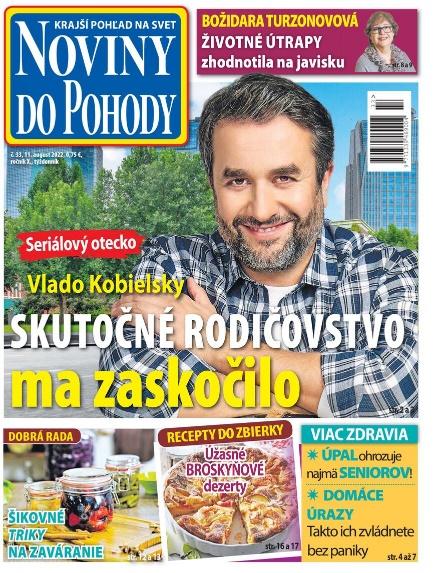 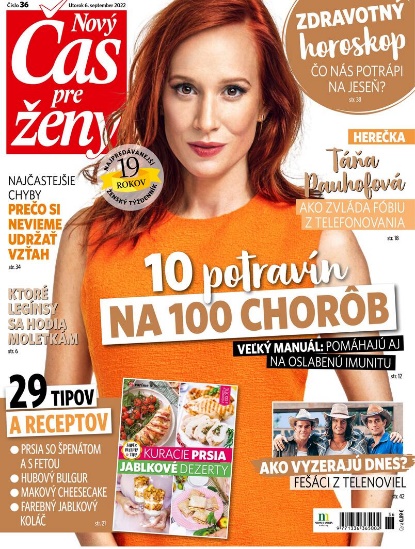 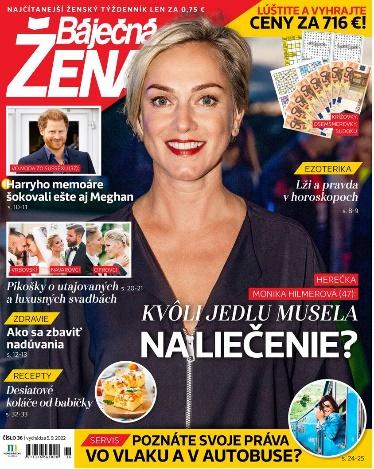 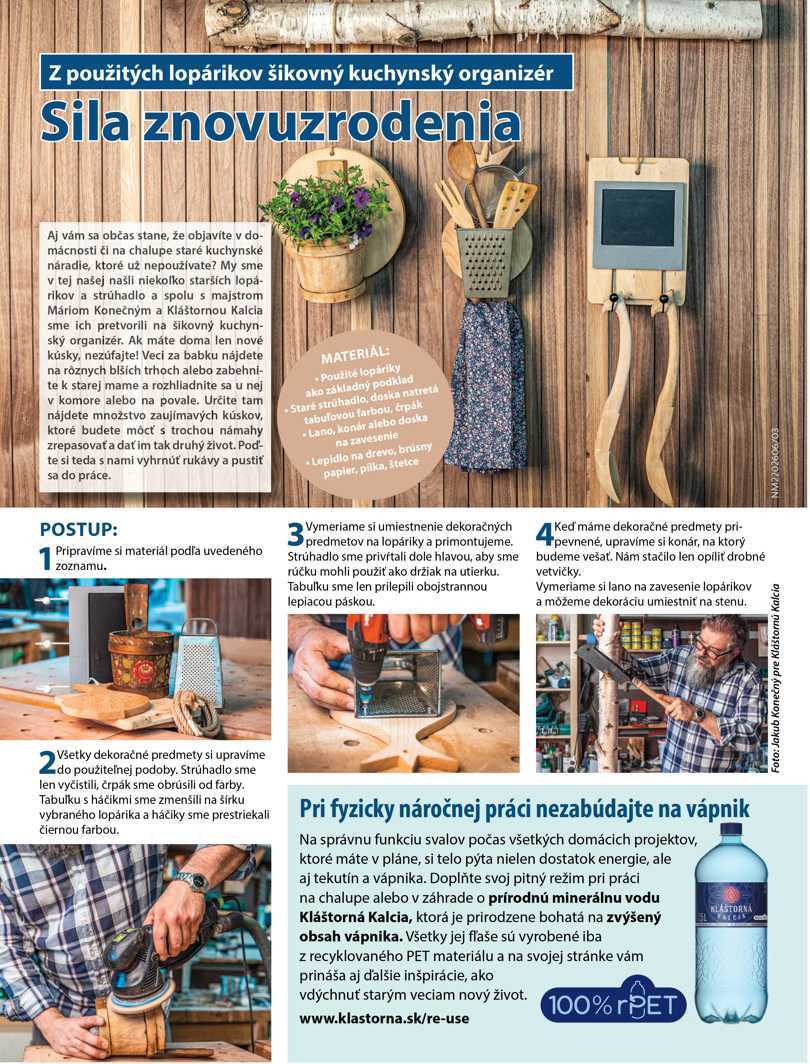 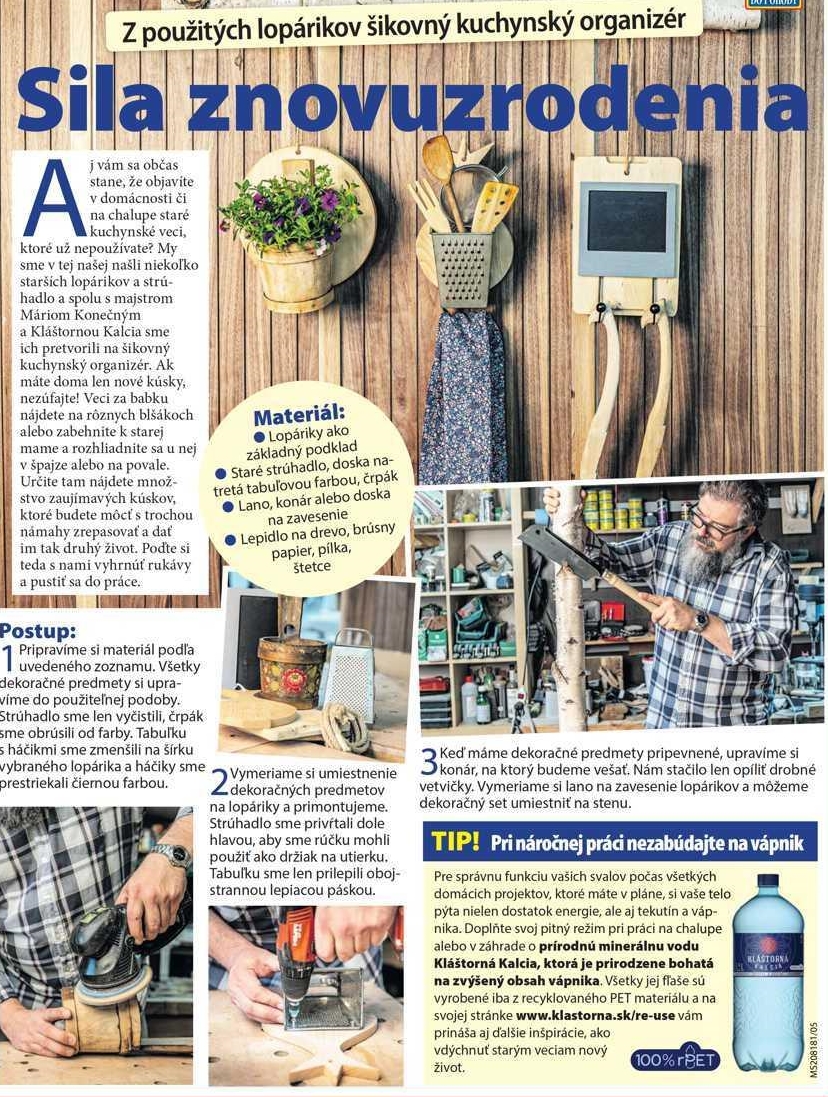 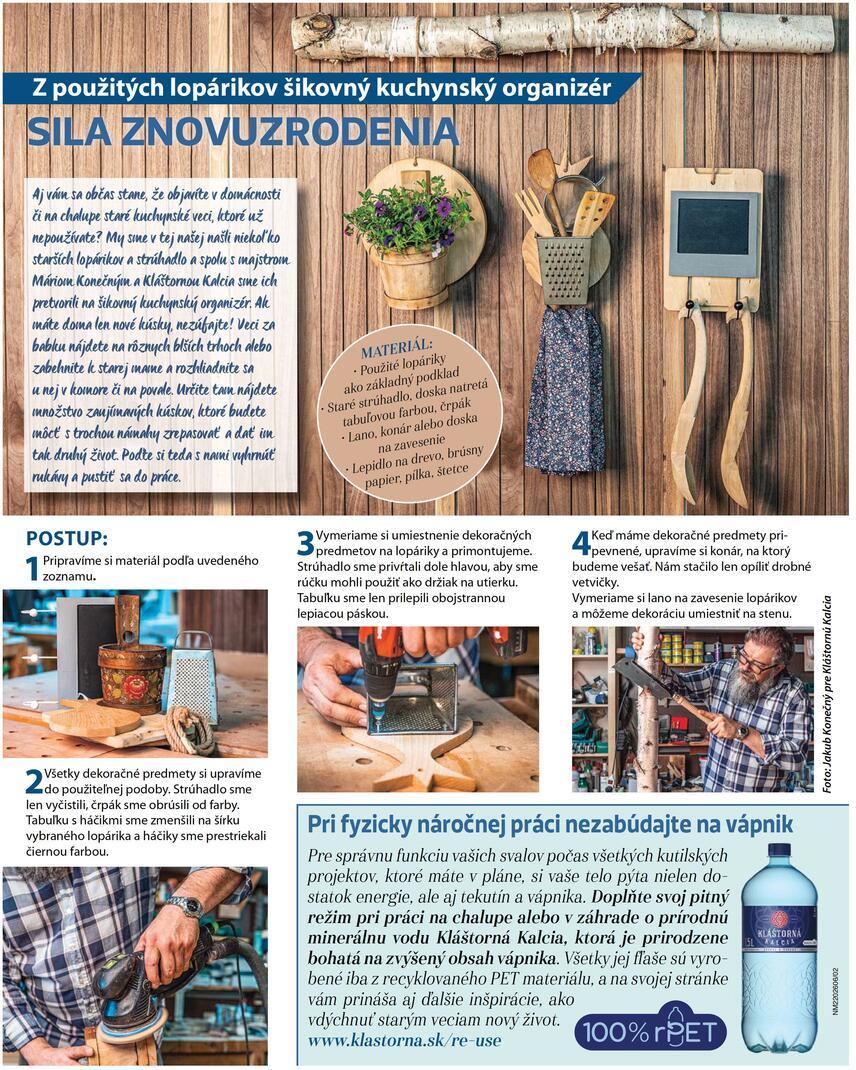 Re
Kláštorná Kalcia -  re-use seriál + súťaž
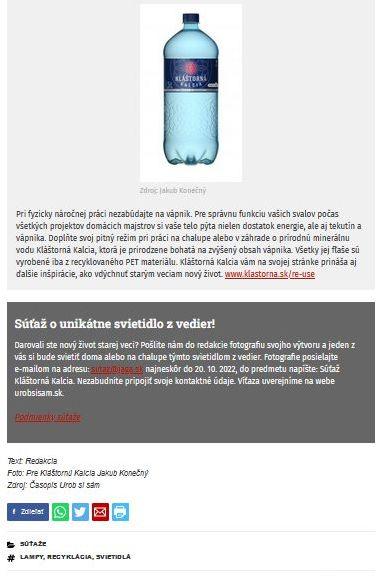 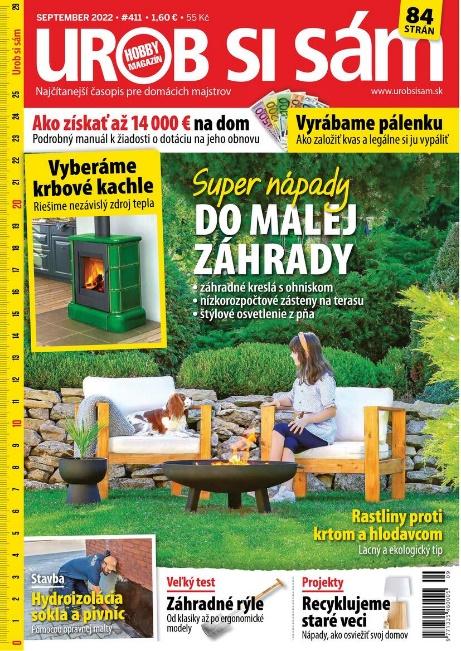 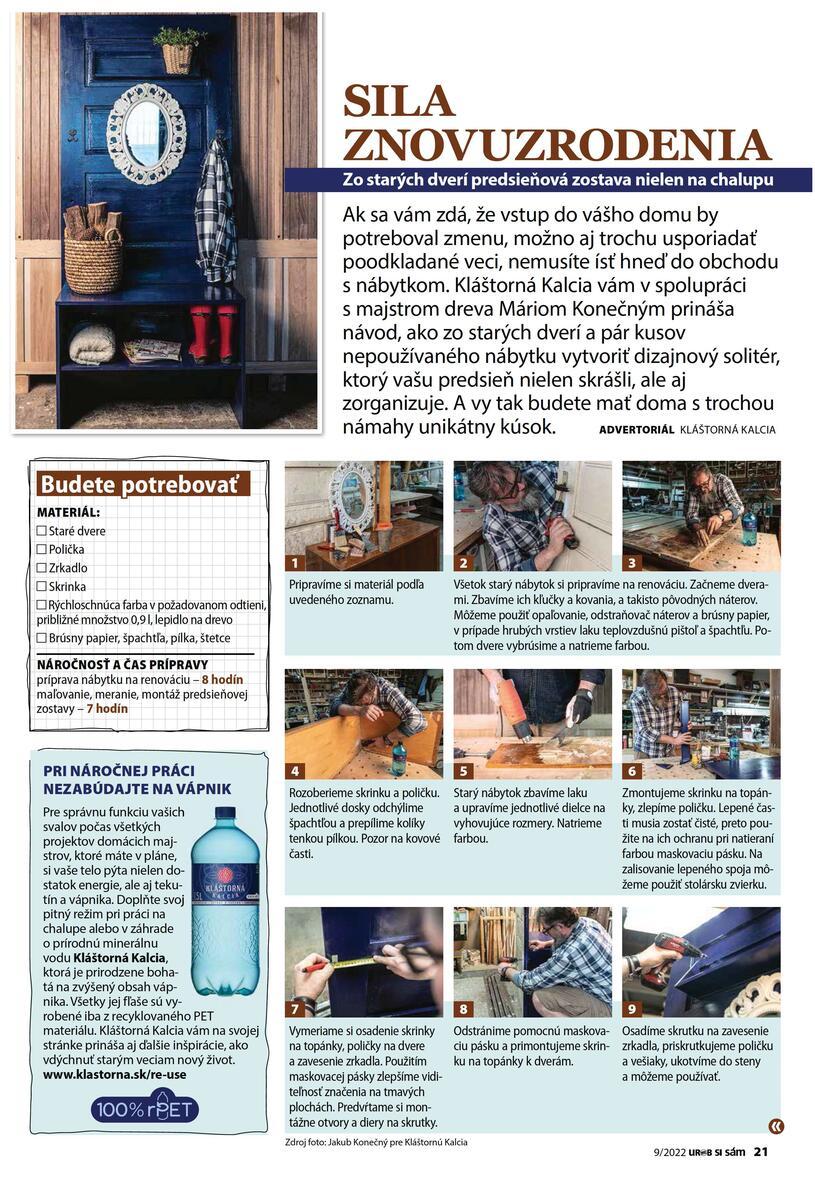 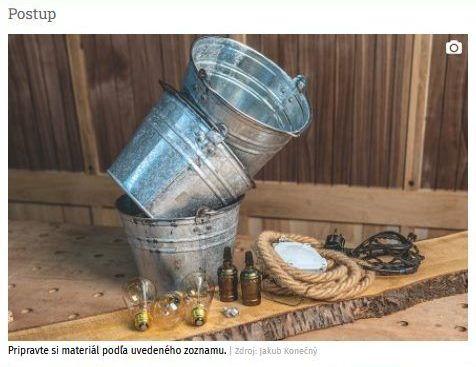 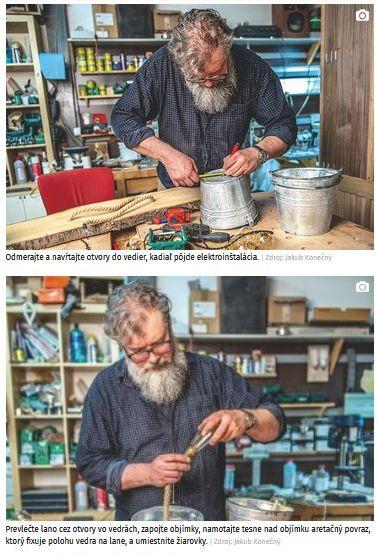 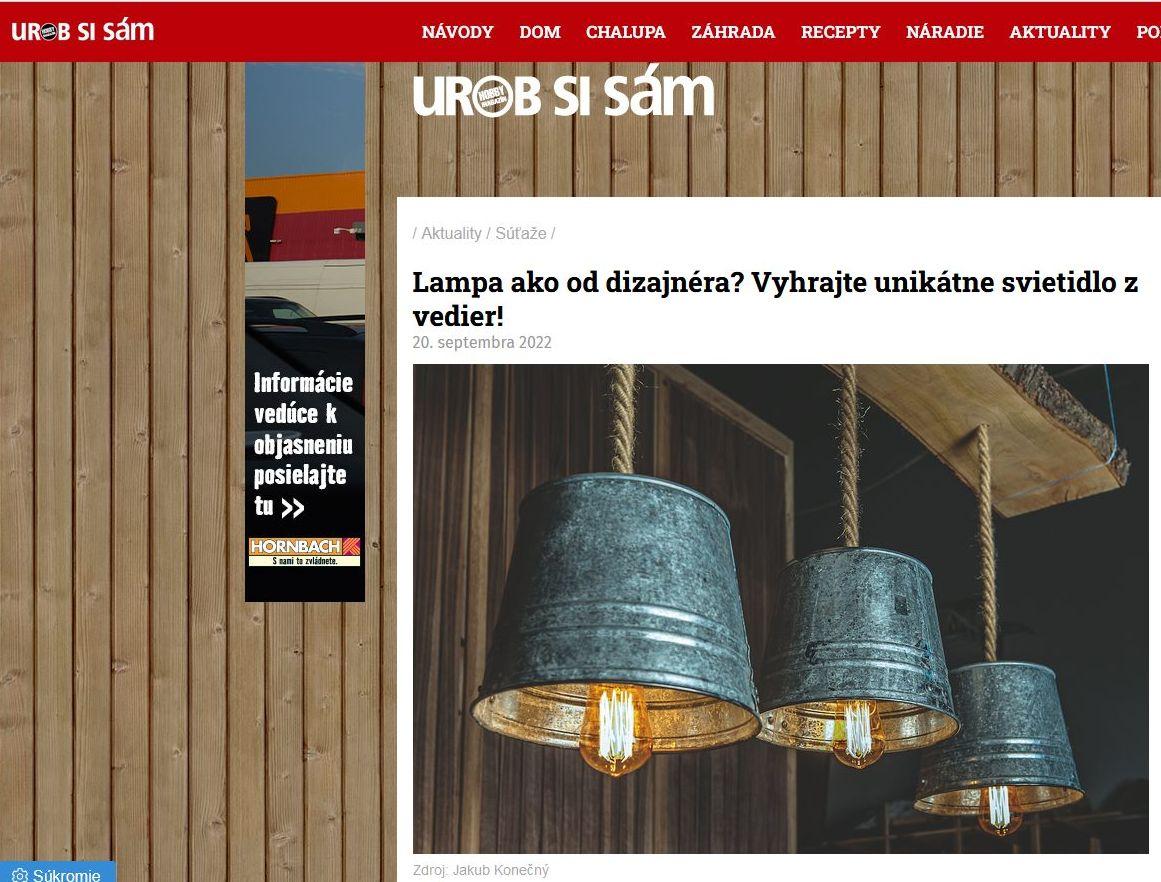 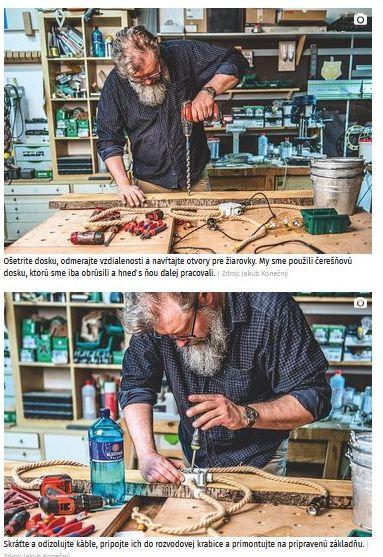 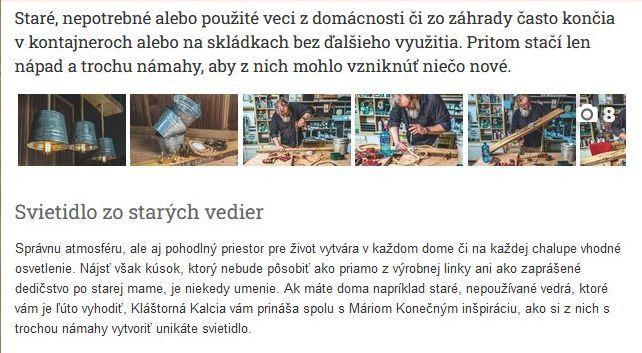 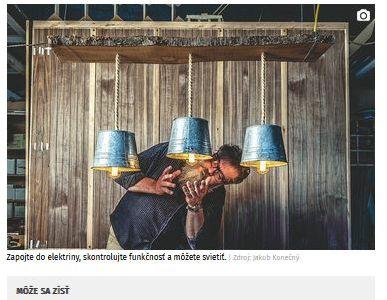 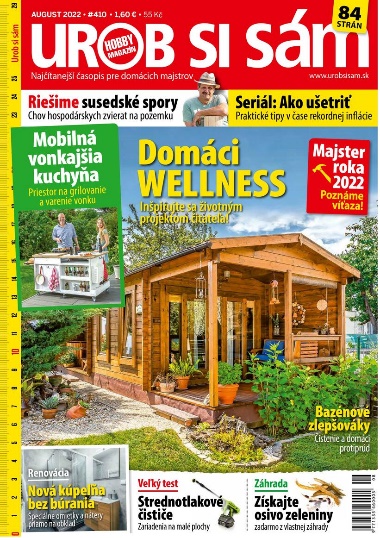 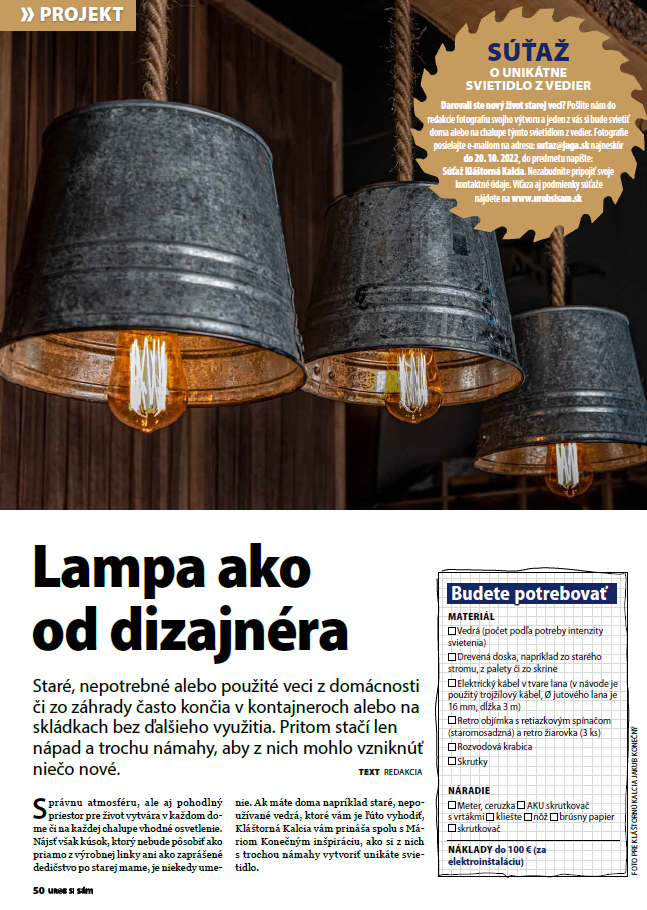 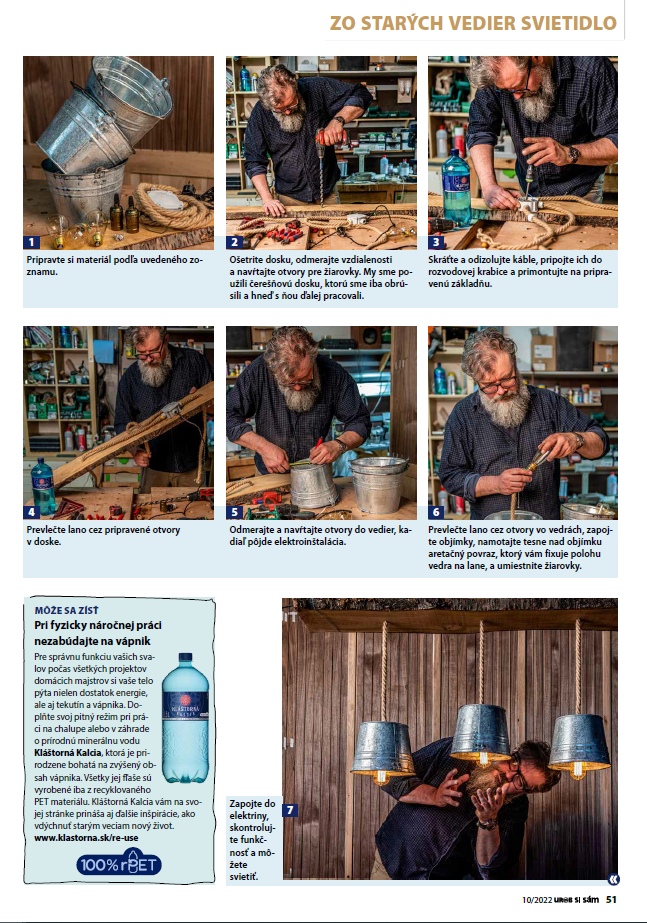 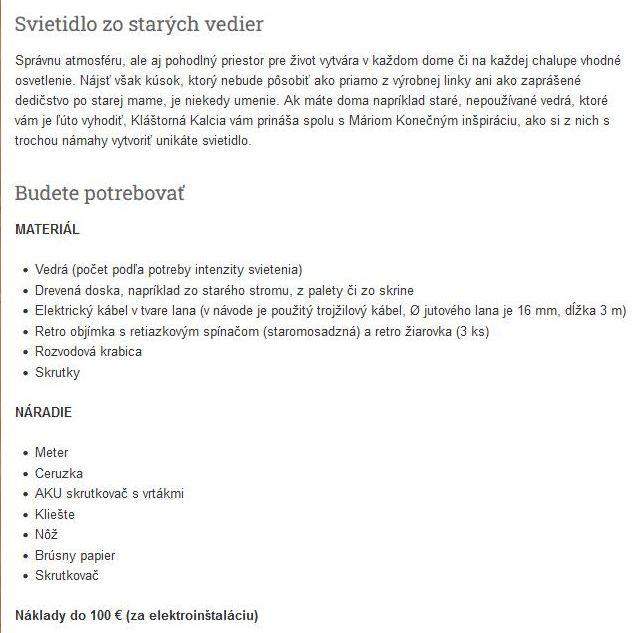 Re
Kláštorná Kalcia -  re-use
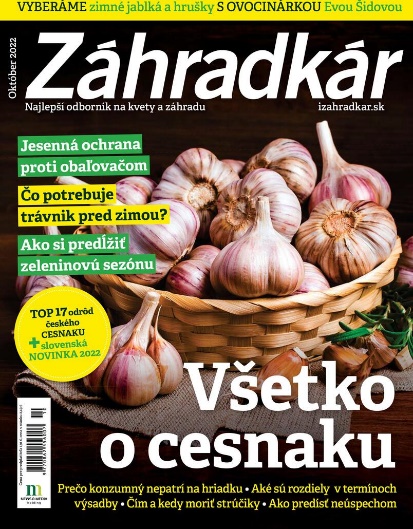 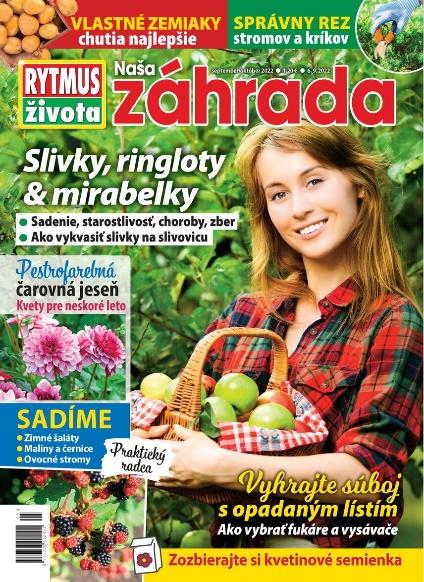 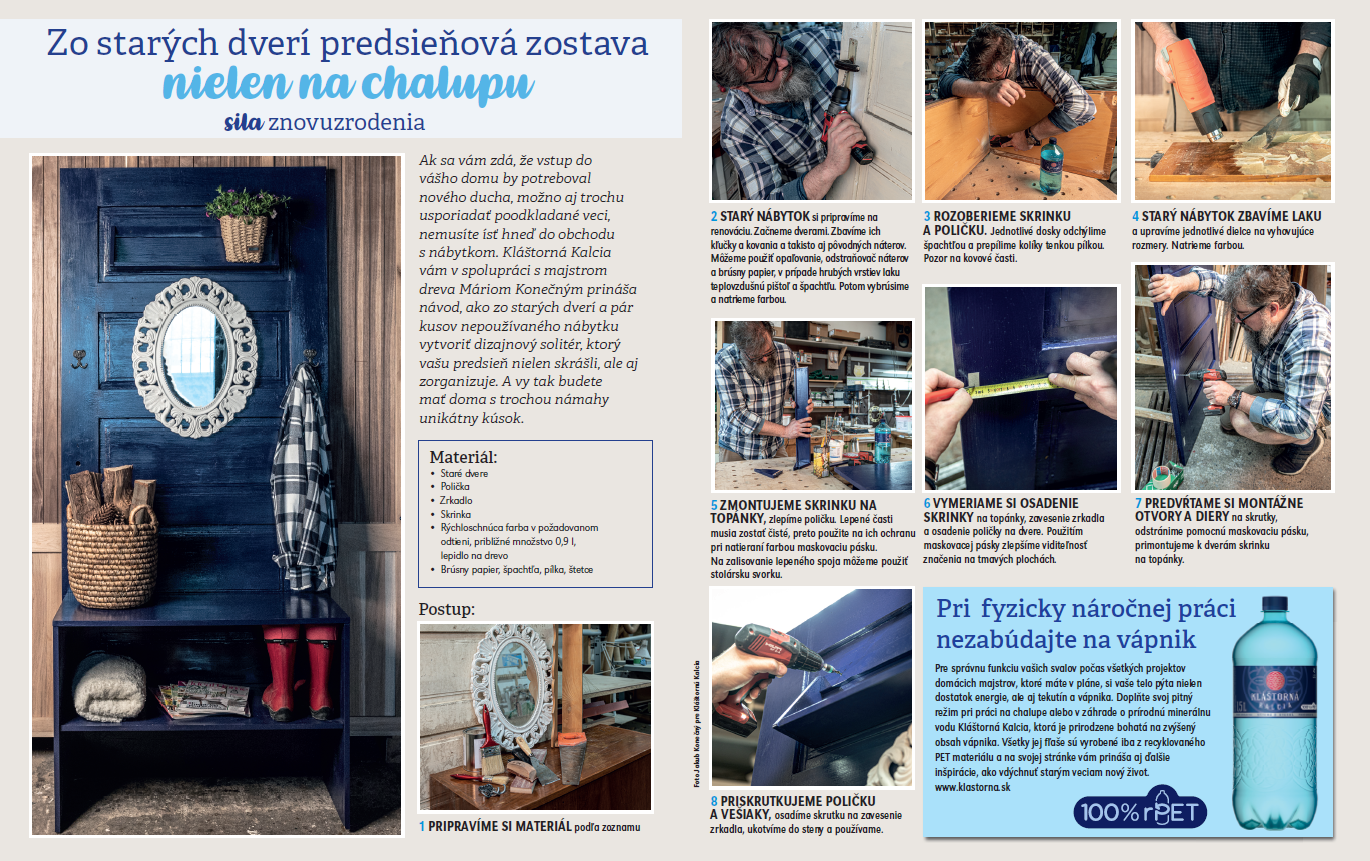 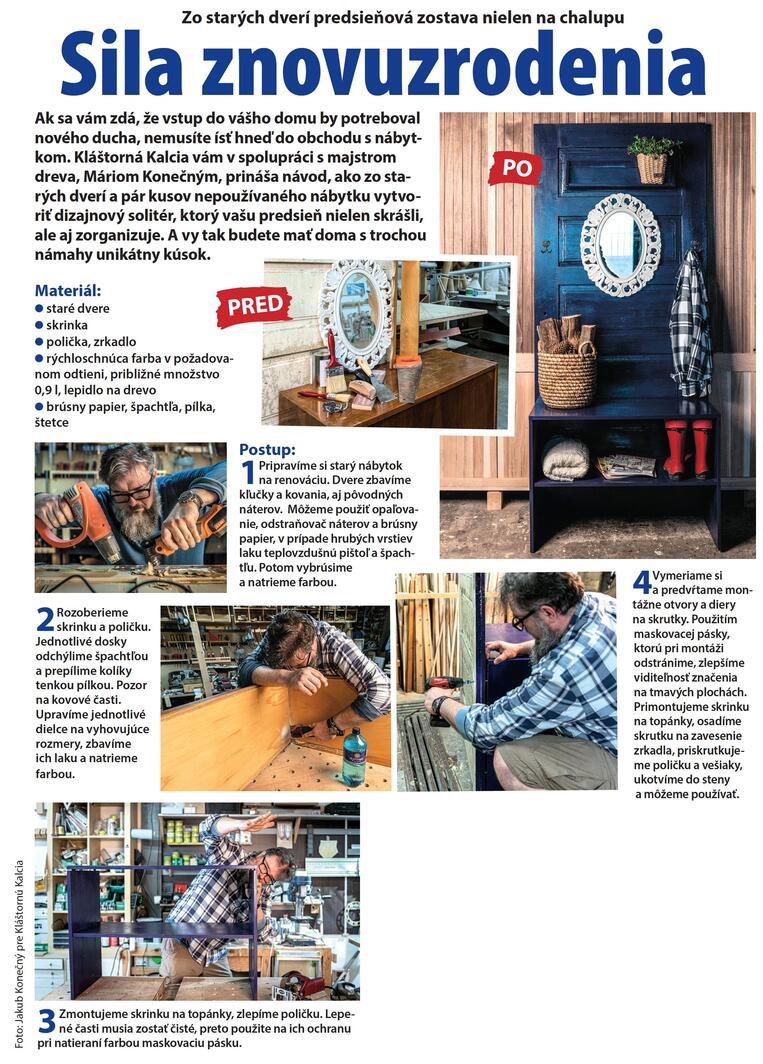 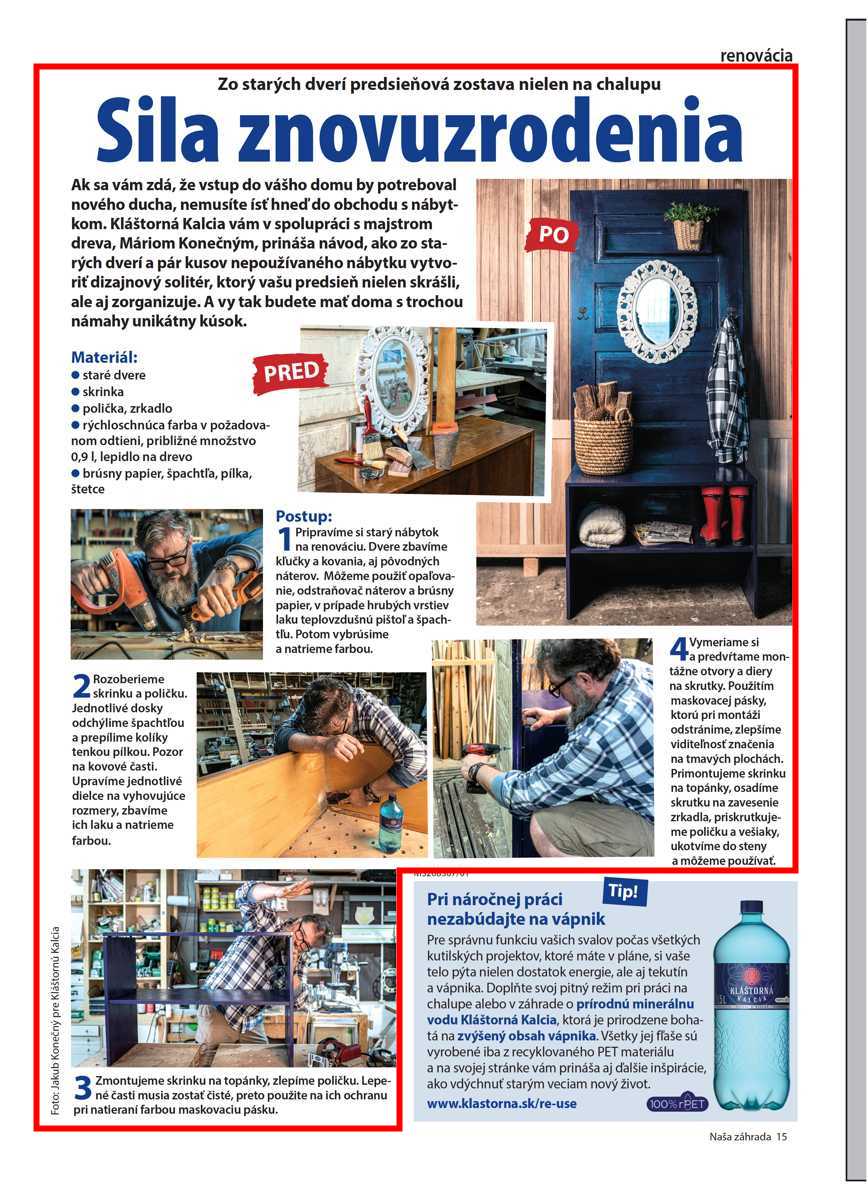 Re
Kláštorná Kalcia -  re-use
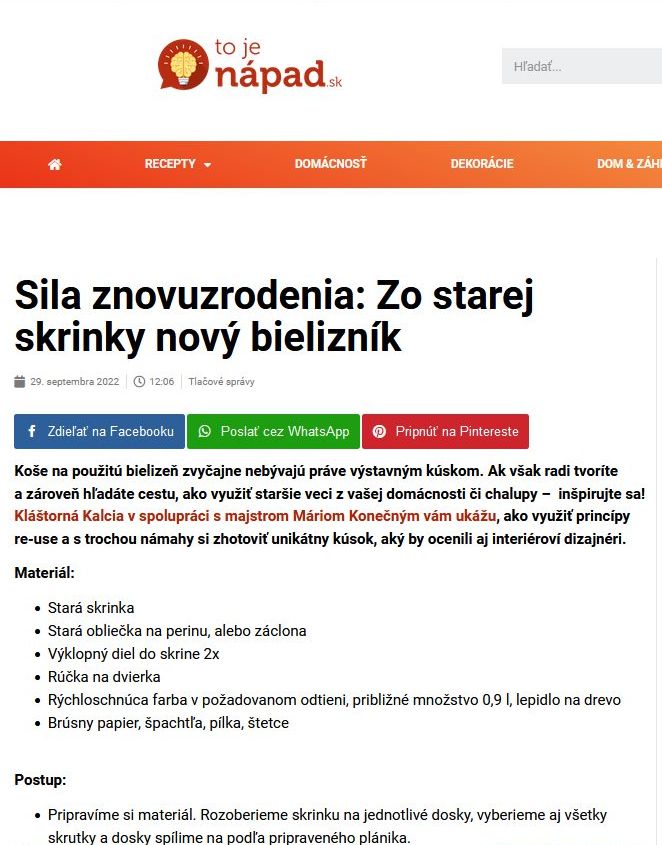 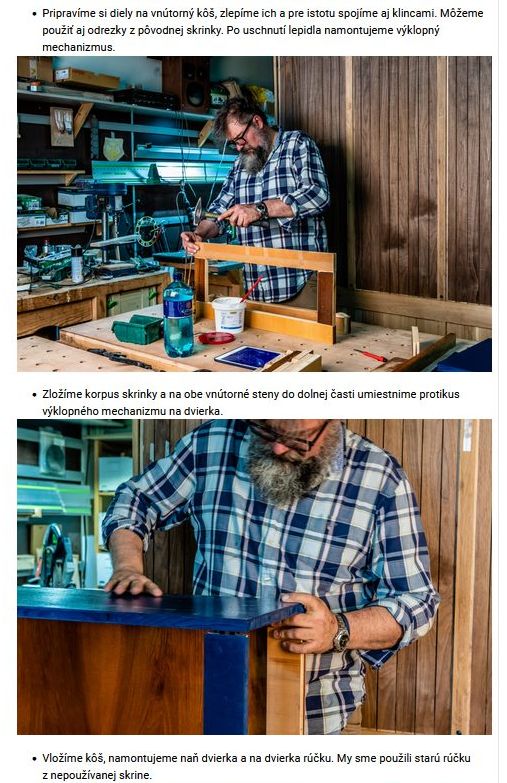 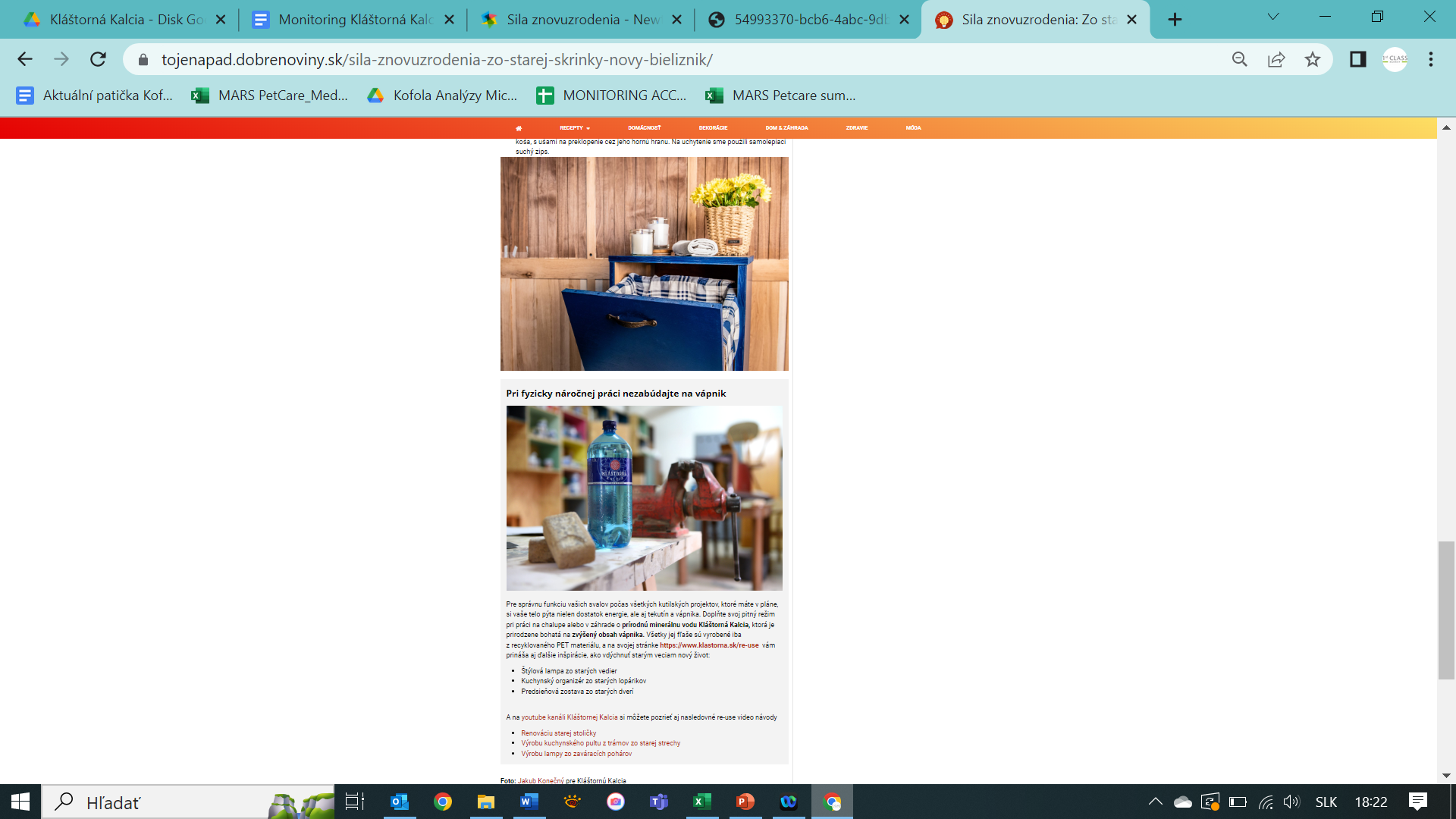 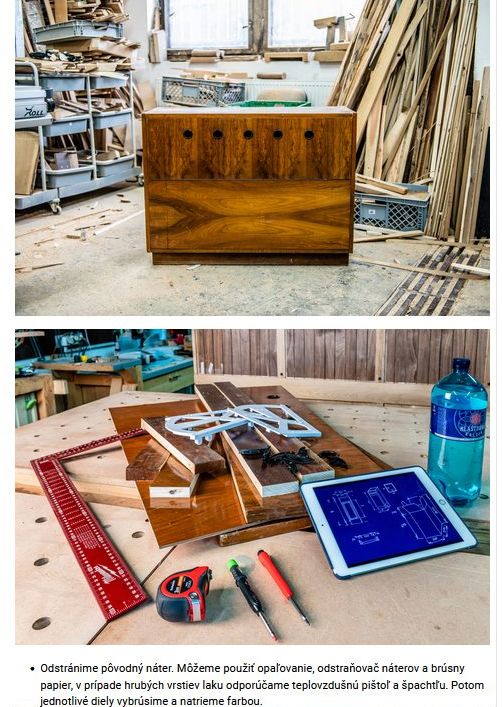 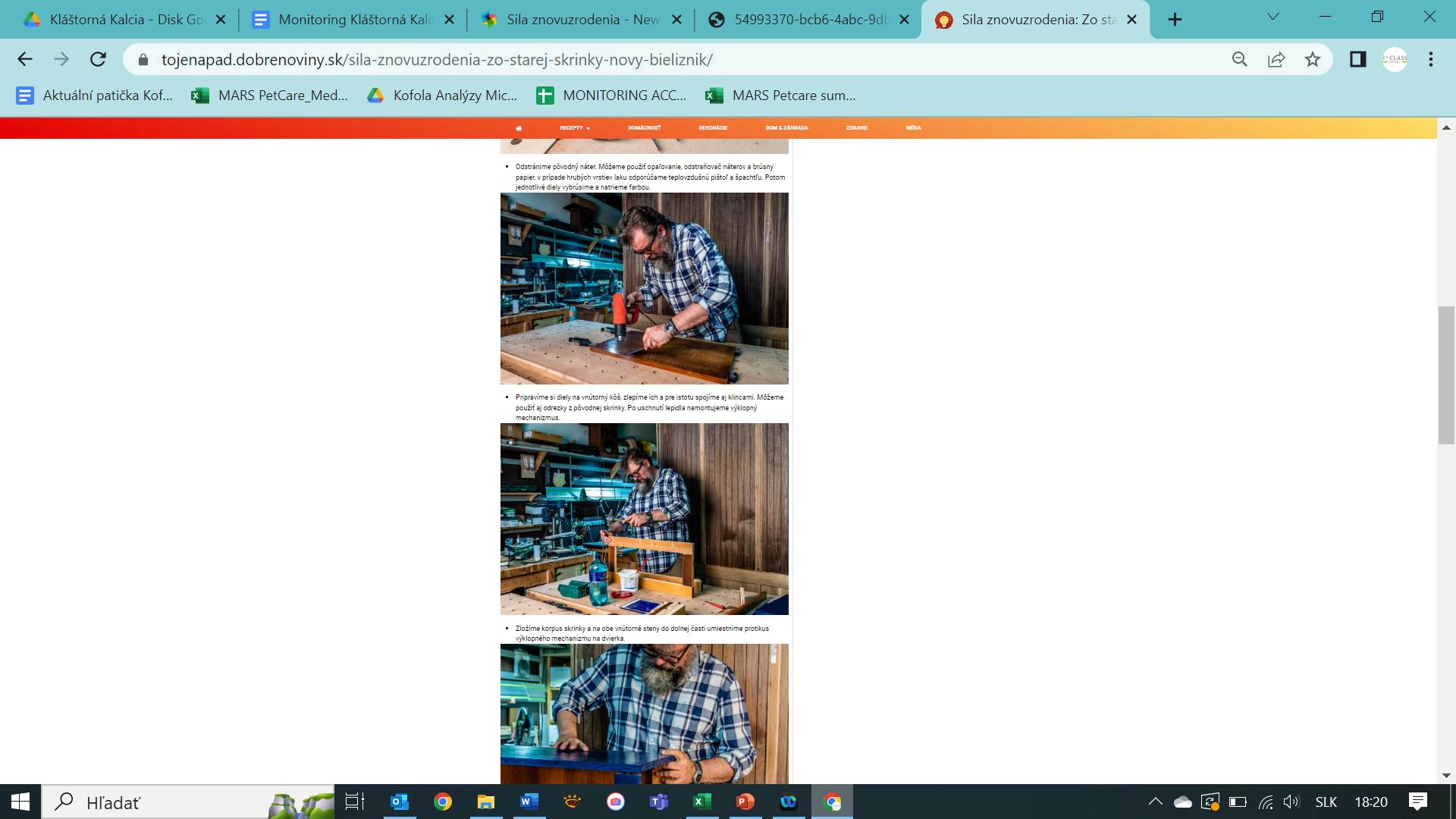 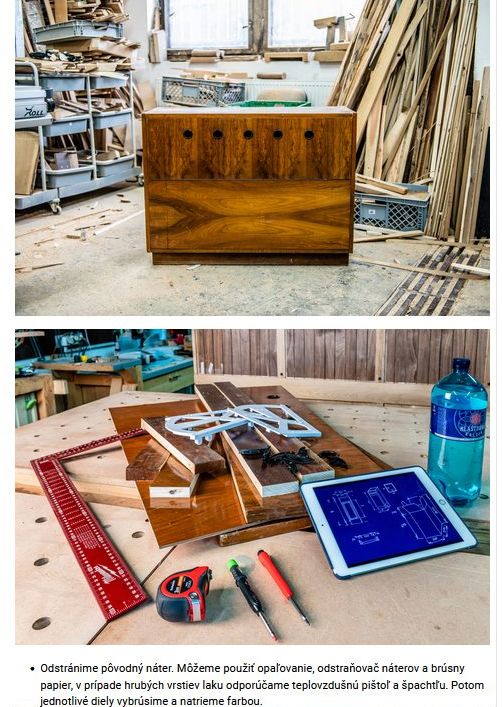 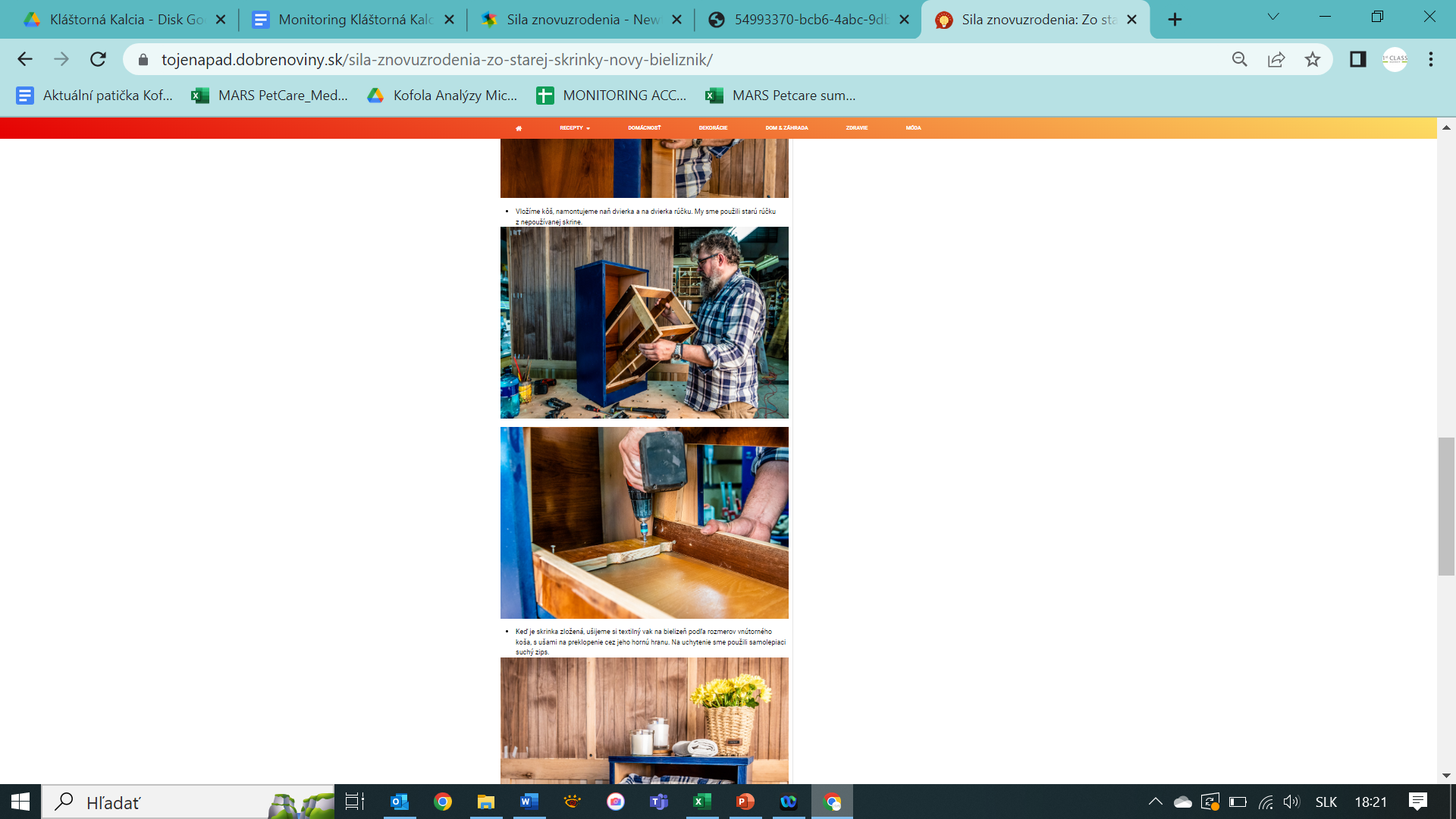 Re
Kláštorná Kalcia -  re-use
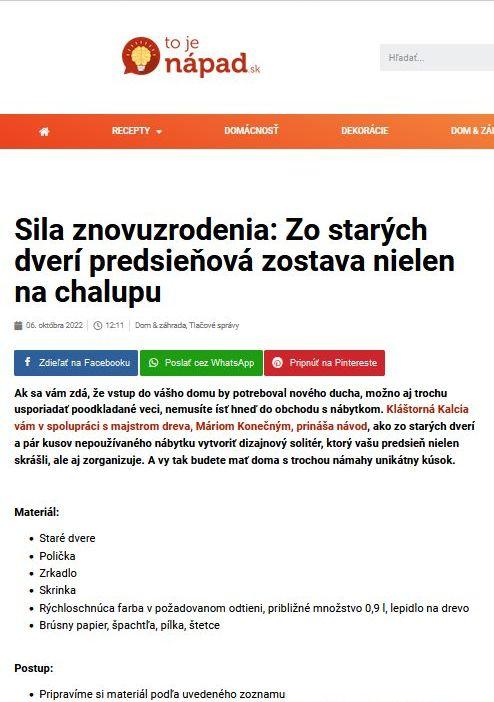 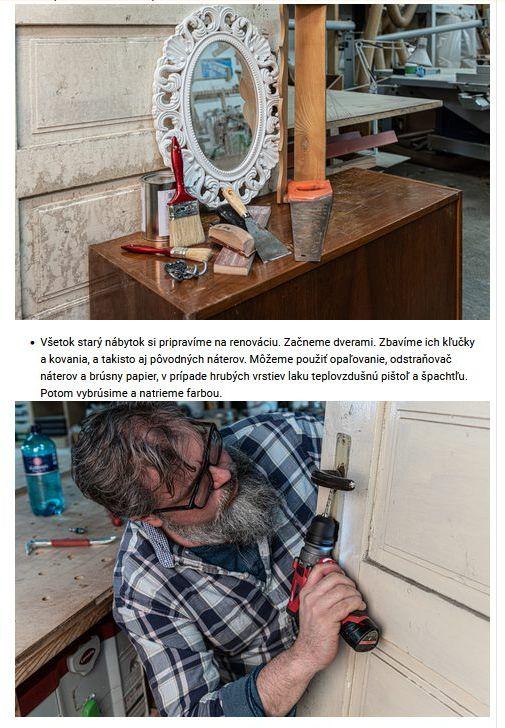 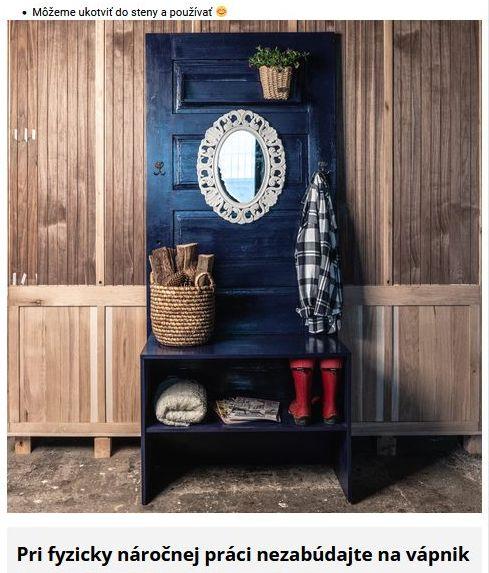 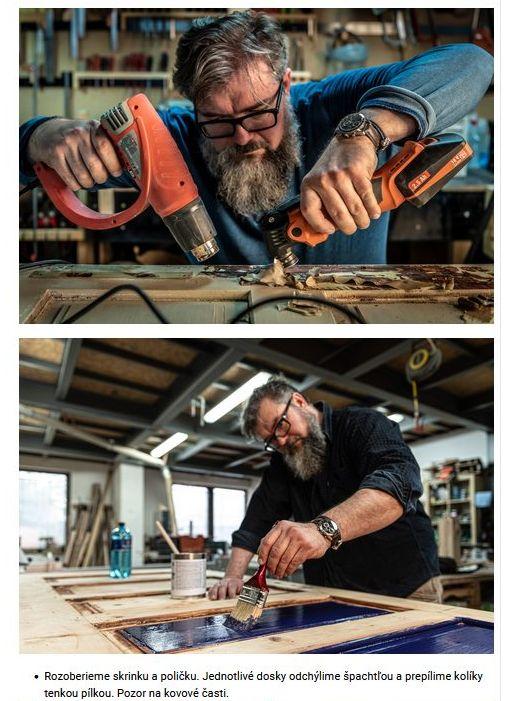 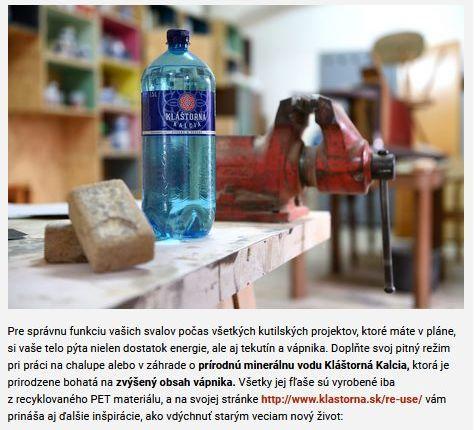 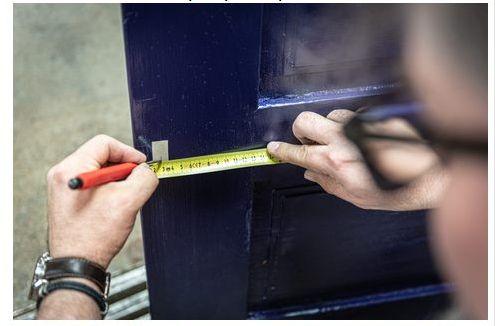 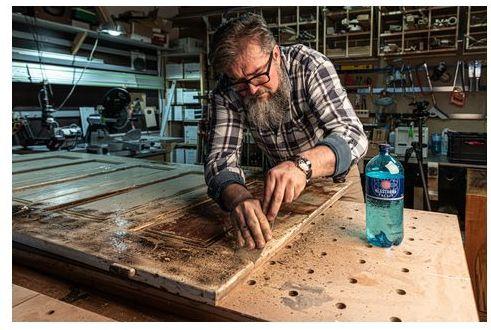